Interacting
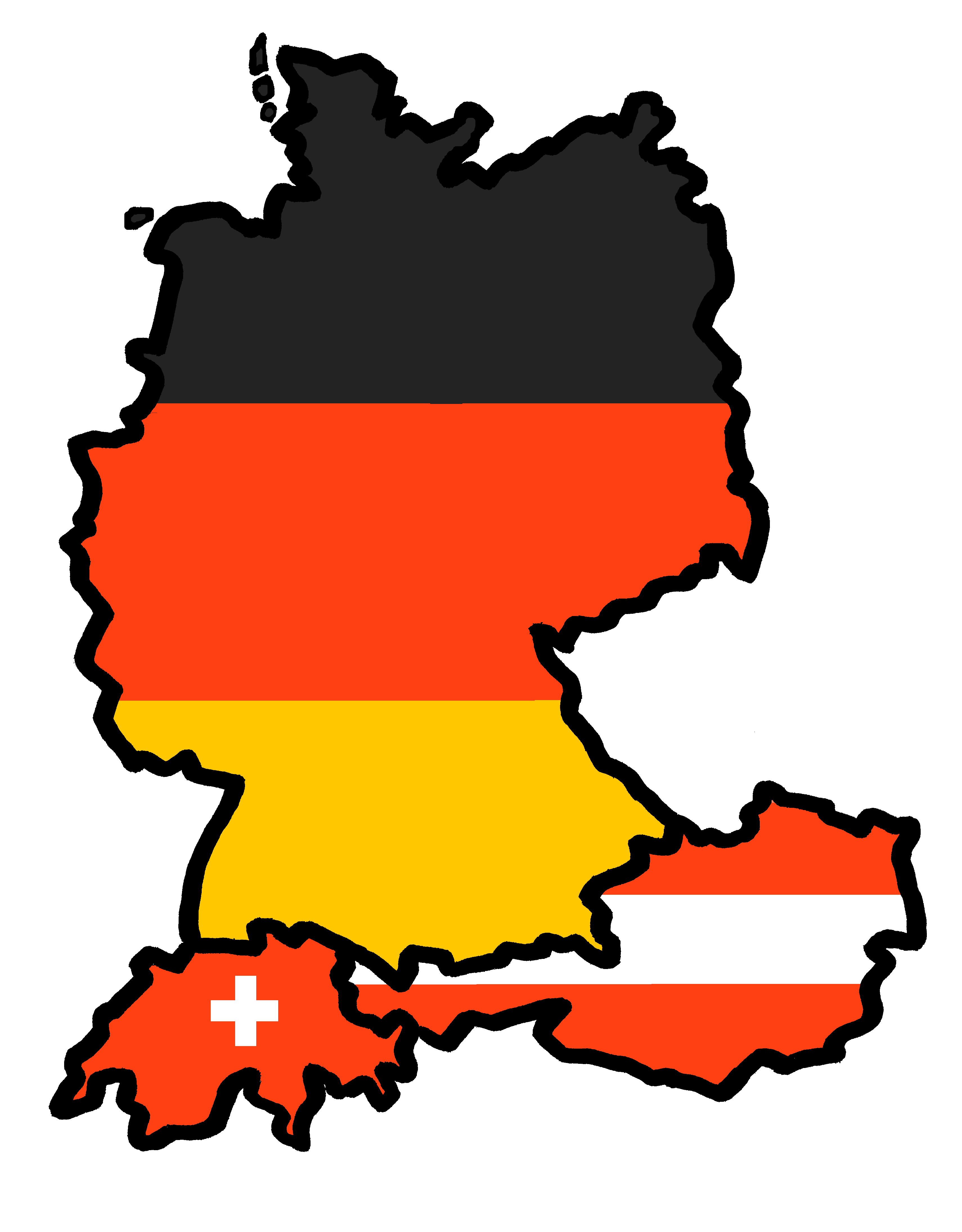 Online-Austausch
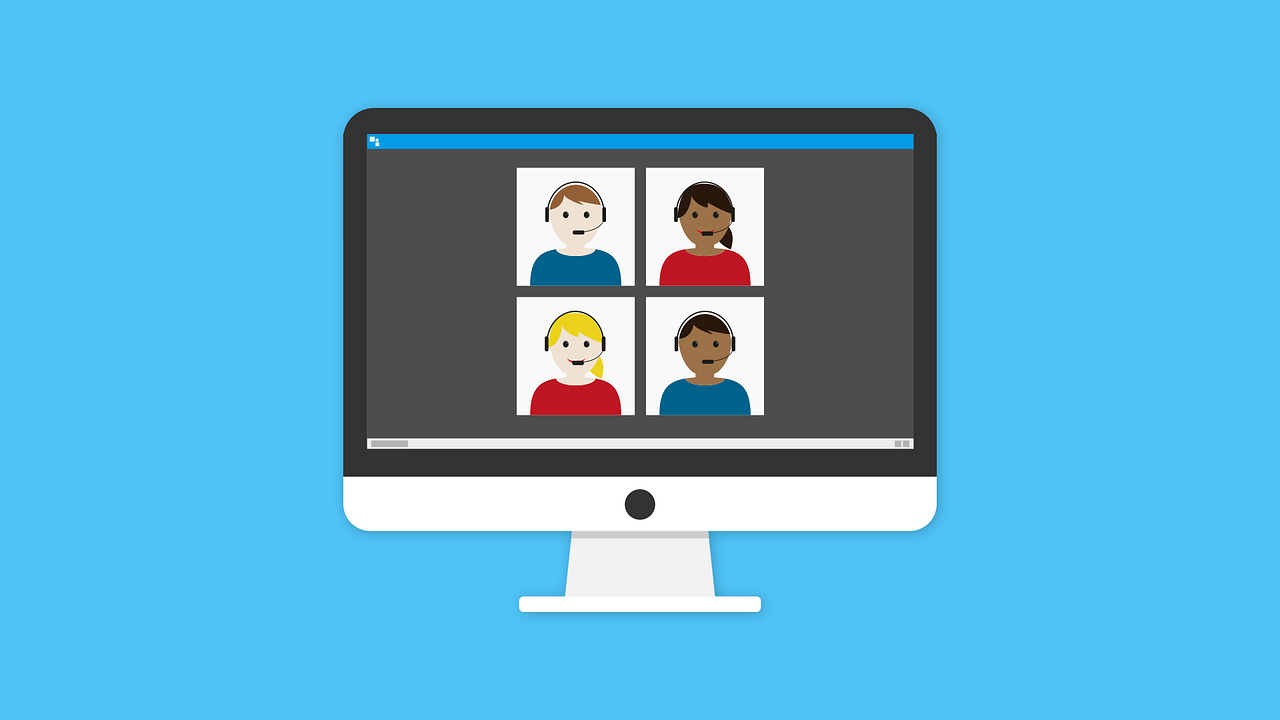 sein (to be, being) – wir sind, ihr seid
Subject pronouns 'it' and 'they' - er/sie/es, sie
SSC long and short [u]
blau
Term 1 Week 2
[Speaker Notes: Artwork by Steve Clarke. All additional pictures selected from Pixabay and are available under a Creative Commons license, no attribution required.


Vocabulary: sie sind [4] Aktivität [1422] Aufgabe [256] Beispiel [94] Frau [99] Freund, Freundin [273] Geburtstag [1779] Geschichte [262] Herr [154] Klasse [961] Lied [1733] Mensch [90]  Party [2809] Person [357] Problem
[210] Satz [432] Song [3373] Spiel [328] Spieler, Spielerin [822]  Sport [945] Text [473] Zimmer [665] welcher, welche, welches [122] die2 [1]
Revisit 1: - 
Revisit 2: können, ich kann, du kannst [23] Instrument [1572]
Jones, R.L & Tschirner, E. (2019). A frequency dictionary of German: Core vocabulary for learners. London: Routledge.

The frequency rankings for words that occur in this PowerPoint which have been previously introduced in these resources are given in the SOW and in the resources that first
introduced and formally re-visited those words. 
For any other words that occur incidentally in this PowerPoint, frequency rankings will be provided in the notes field wherever possible.

Note that the first three lessons of the year teach language that can be continuously recycled as lesson routine every lesson in Y5/6.
The idea would be that the class teacher (whether or not s/he teaches the class German can re-use the language as part of the daily routine with the class.]
long[u]
…
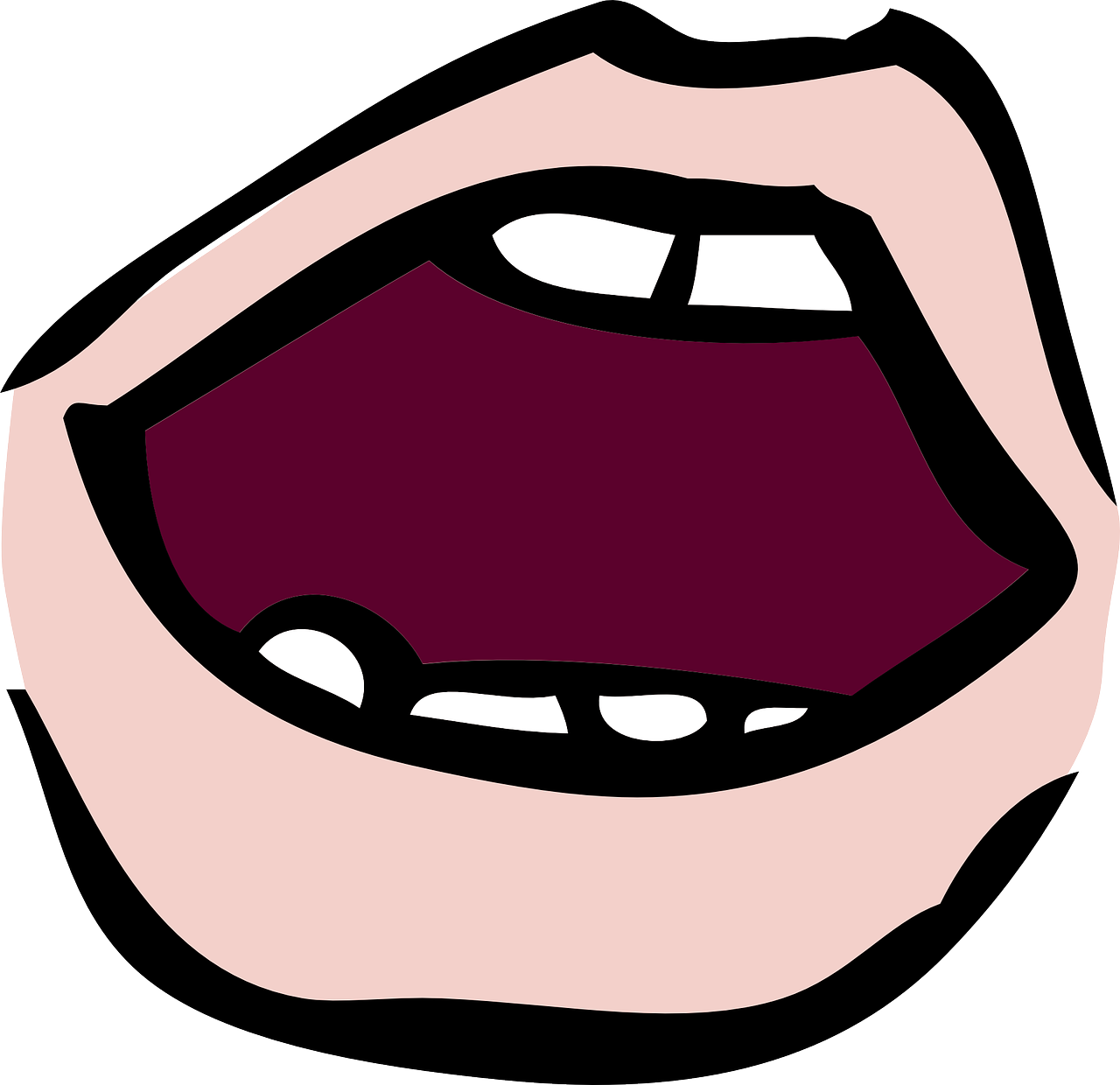 aussprechen
du
gut
super
[you]
[good]
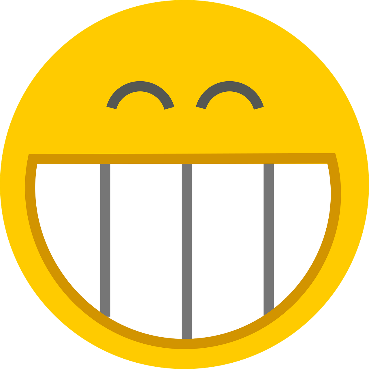 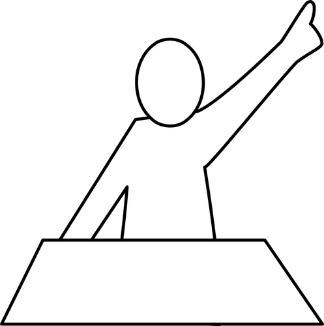 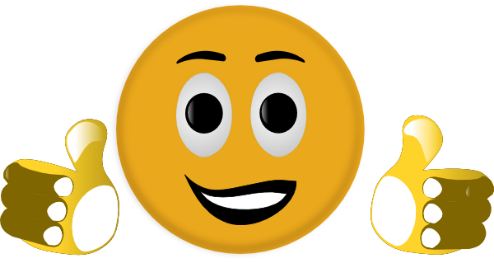 Ruth
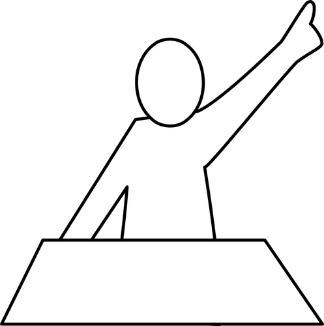 Lukas
[Speaker Notes: Timing: 2 minutes

Aim: to consolidate the SSC long [u].

Procedure:
Re-present the SSC and the source word ‘du’ (with gesture, if using).
Click to bring on the picture and get pupils to repeat the word ‘du’ (with gesture, if using).
Present the cluster words in the same way, bringing on the picture and getting pupils to pronounce the words.

Note: 
a gesture for ‘du’ might be to point at someone else.]
short [u]
…
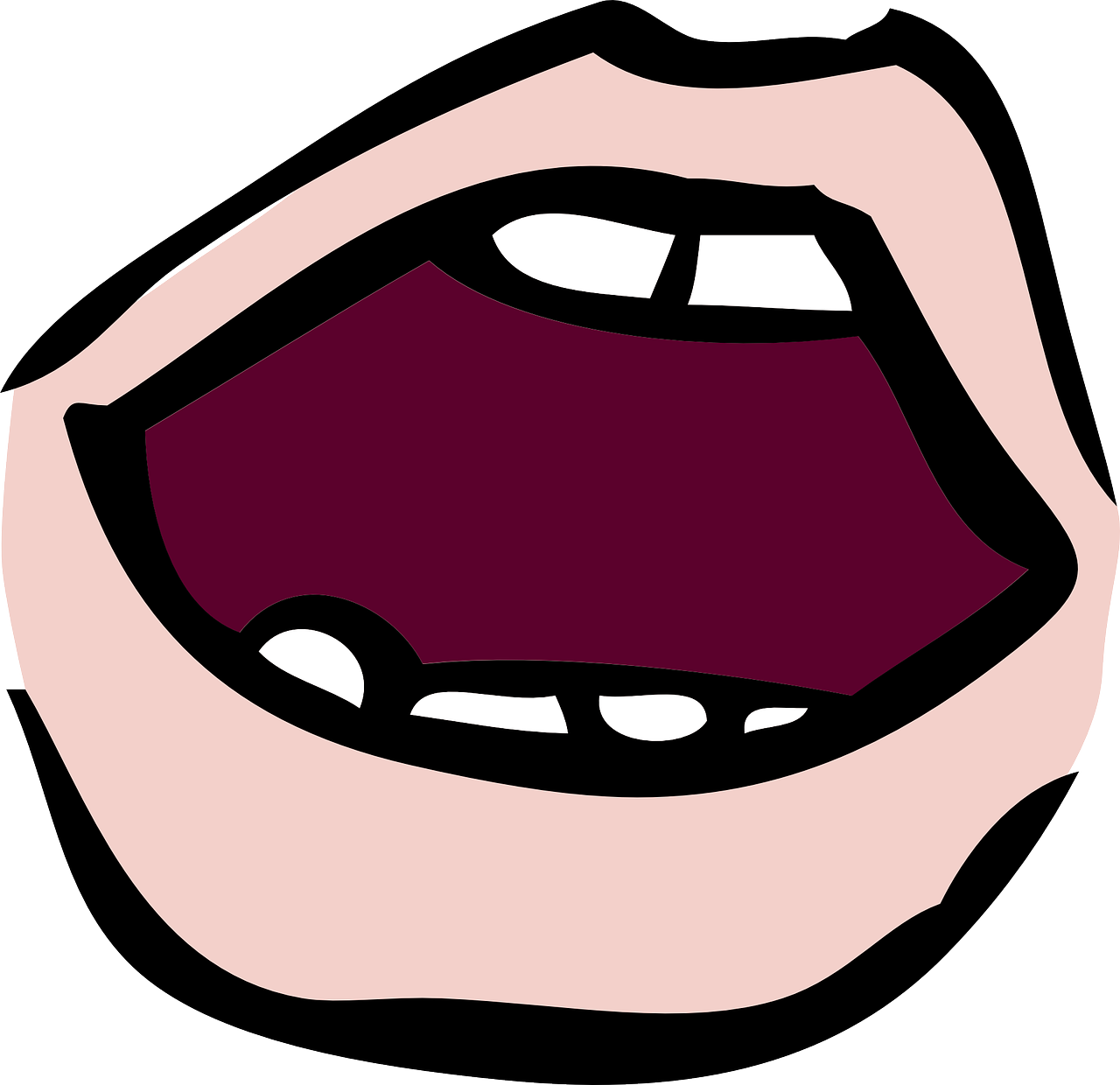 aussprechen
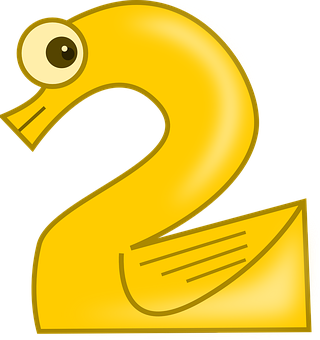 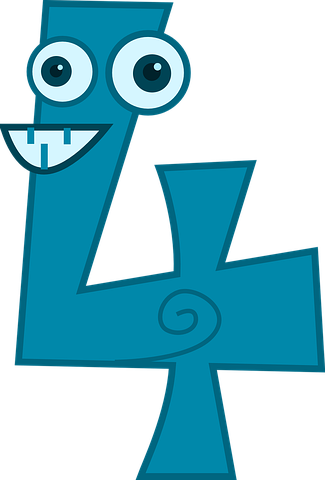 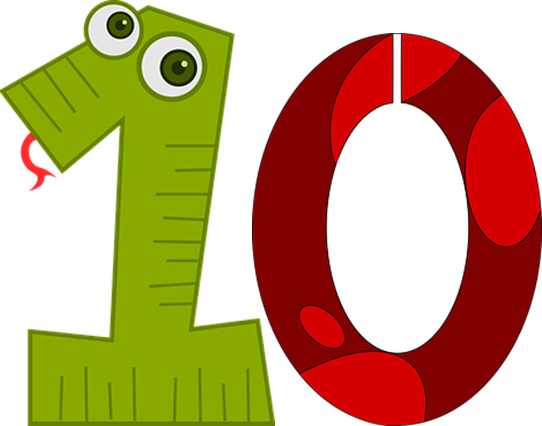 Nummer
Punkt
dunkel
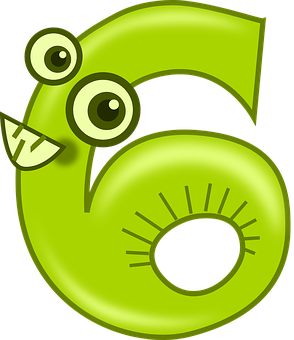 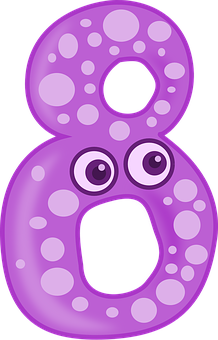 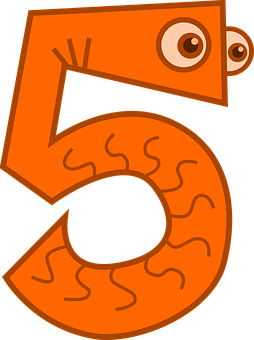 [dark]
[number]
[dot, full stop]
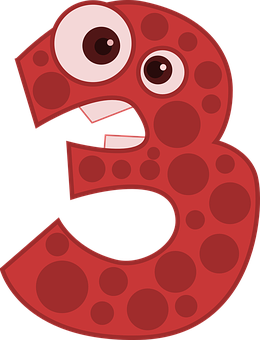 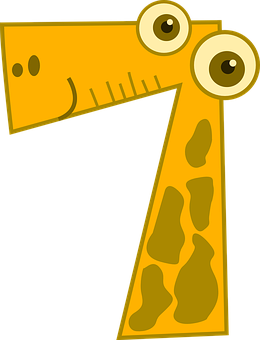 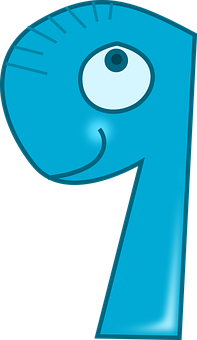 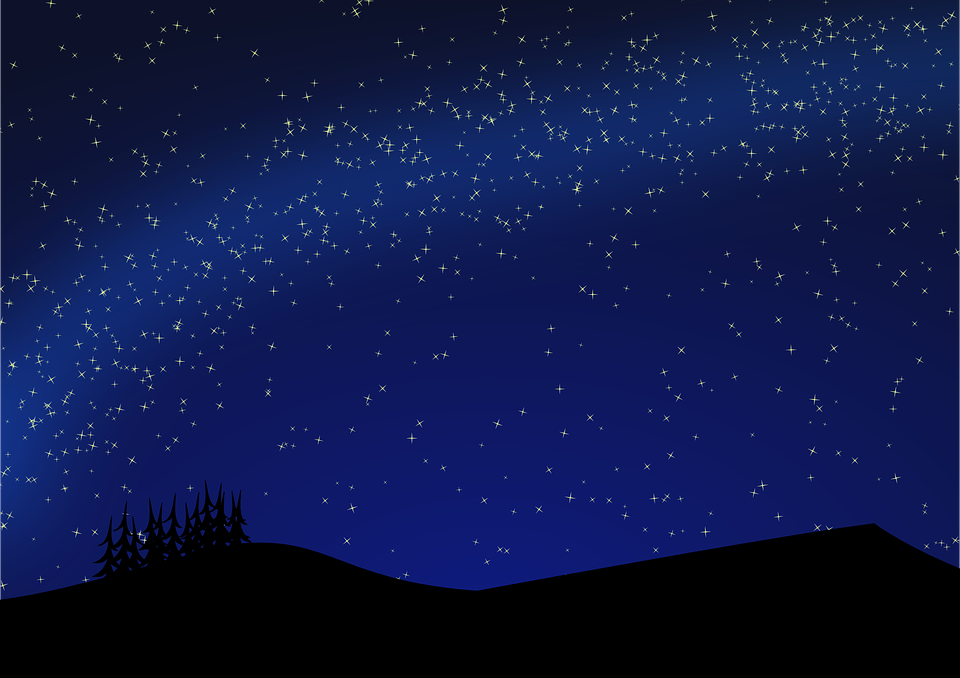 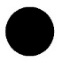 [Speaker Notes: Timing: 2 minutes

Aim: to consolidate the SSC short [u].

Procedure:
Re-present the SSC and the source word ‘Punkt’ (with gesture, if using).
Click to bring on the picture and get pupils to repeat the word ‘Punkt’ (with gesture, if using).
Present the cluster words in the same way, bringing on the picture and getting pupils to pronounce the words.]
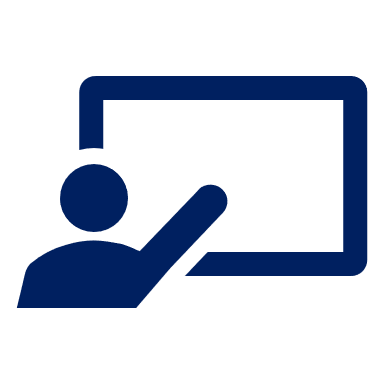 Was ist das auf Deutsch?
problem
human being
song
task
text
sport
party
birthday
activity
person
story
Vokabeln
die Party
der Sport
die Aktivität
der Geburtstag
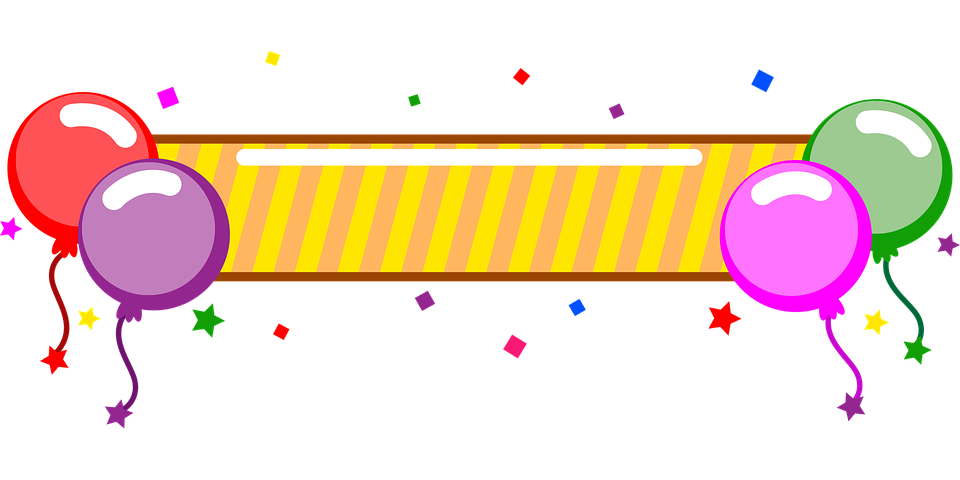 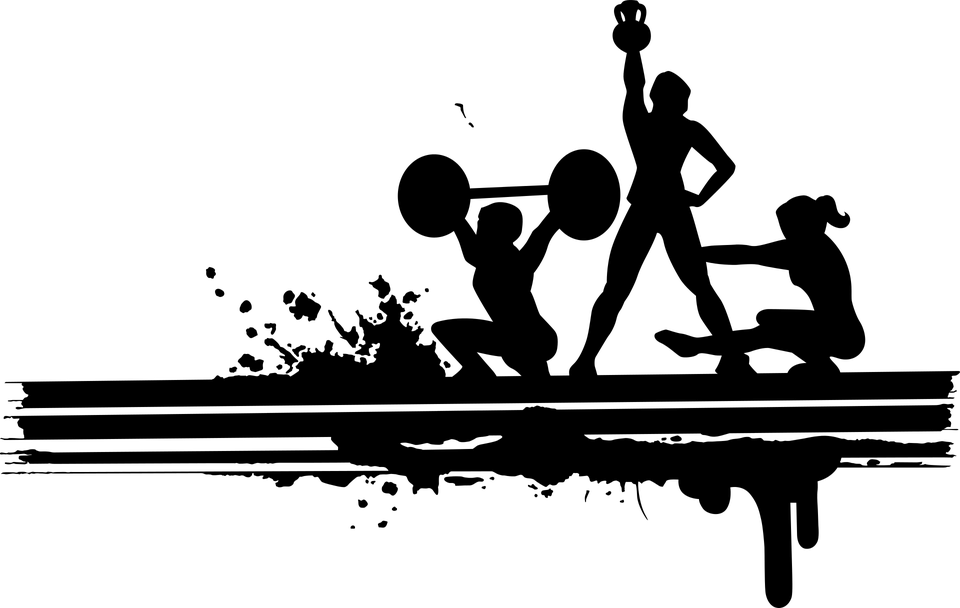 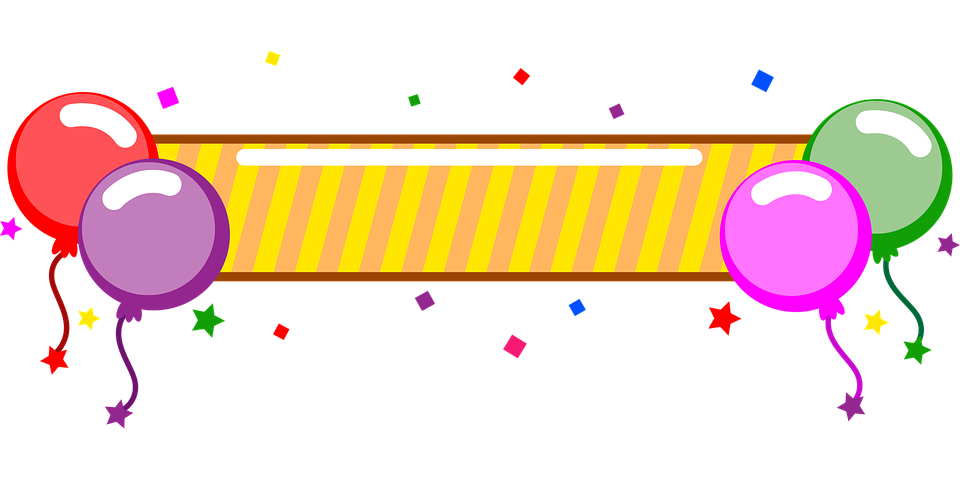 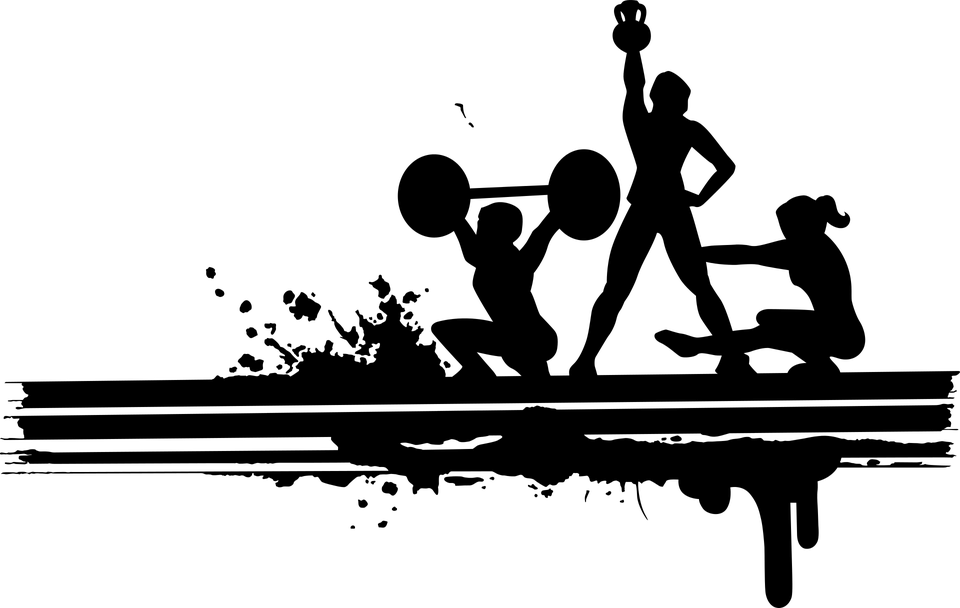 Wörter
der Mensch
die Person
das Lied
der Song
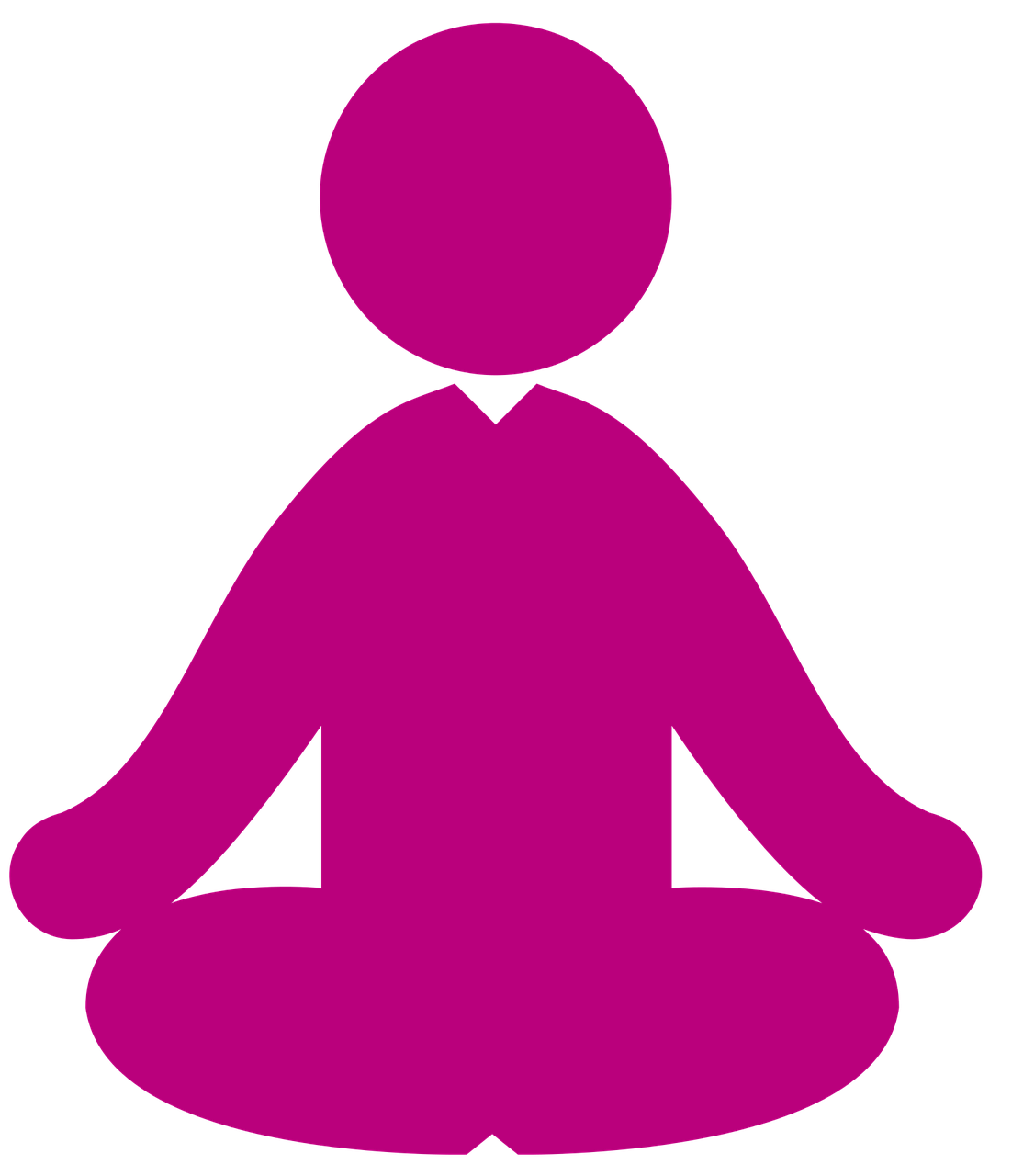 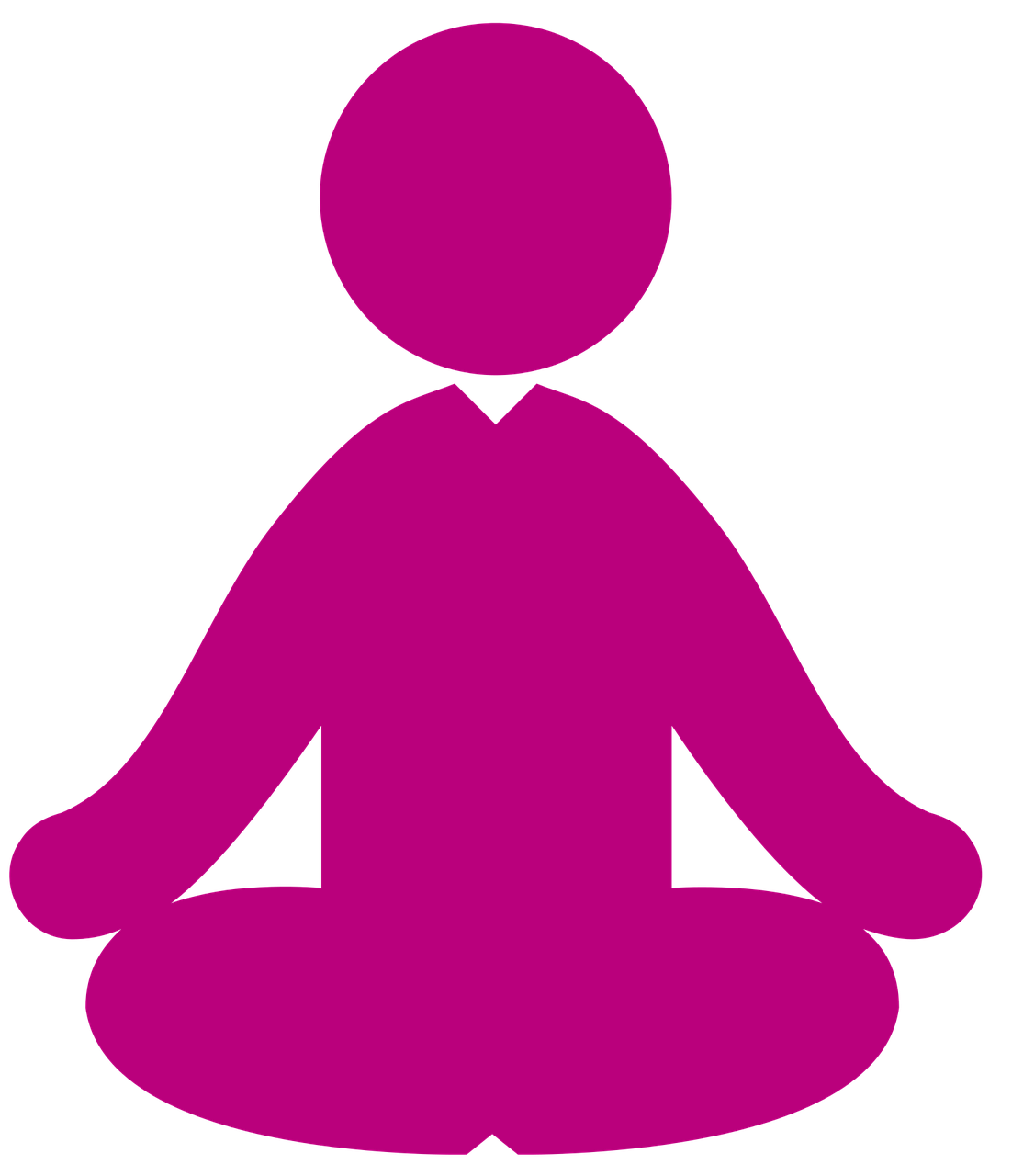 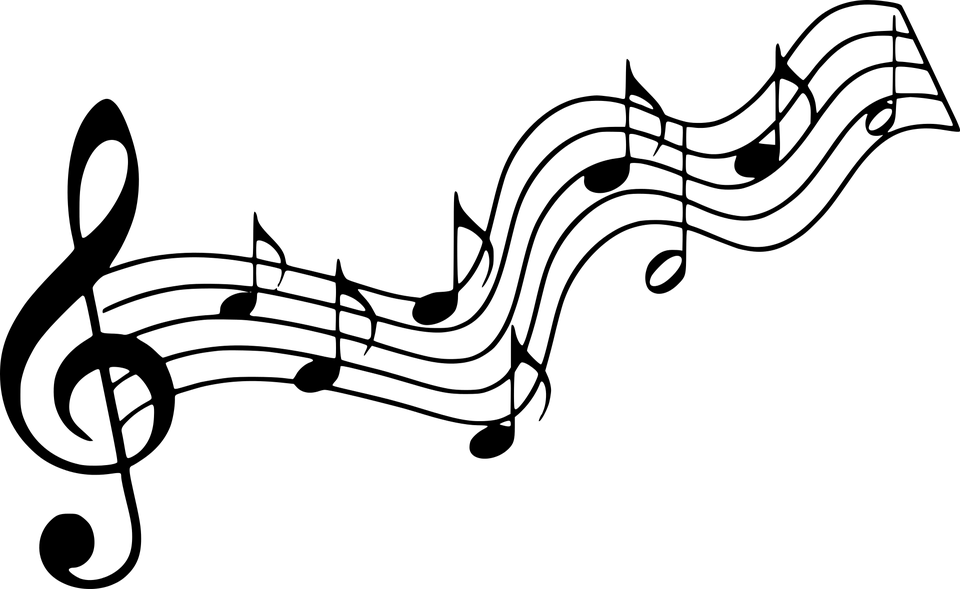 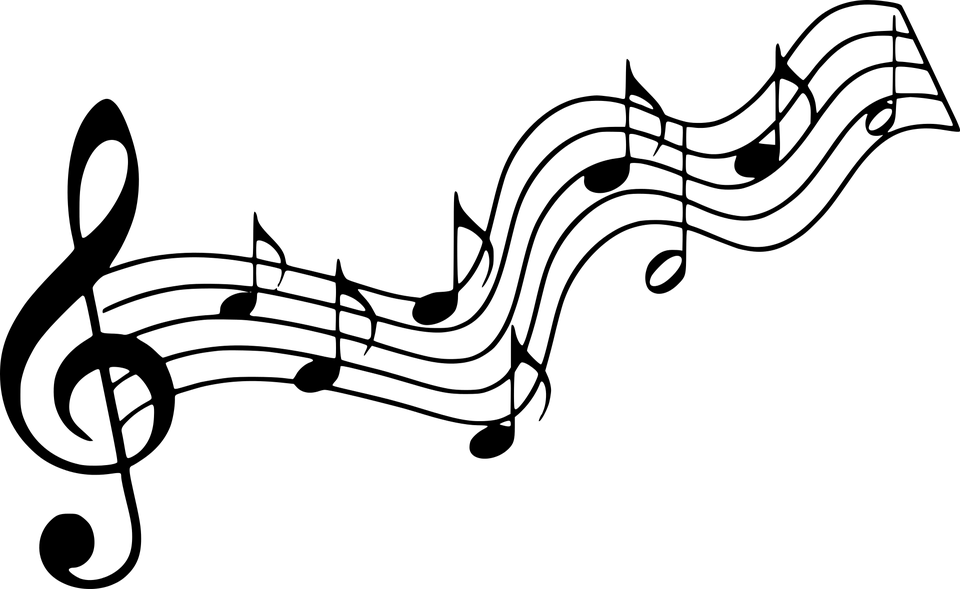 die Aufgabe
der Text
die Geschichte
das Problem
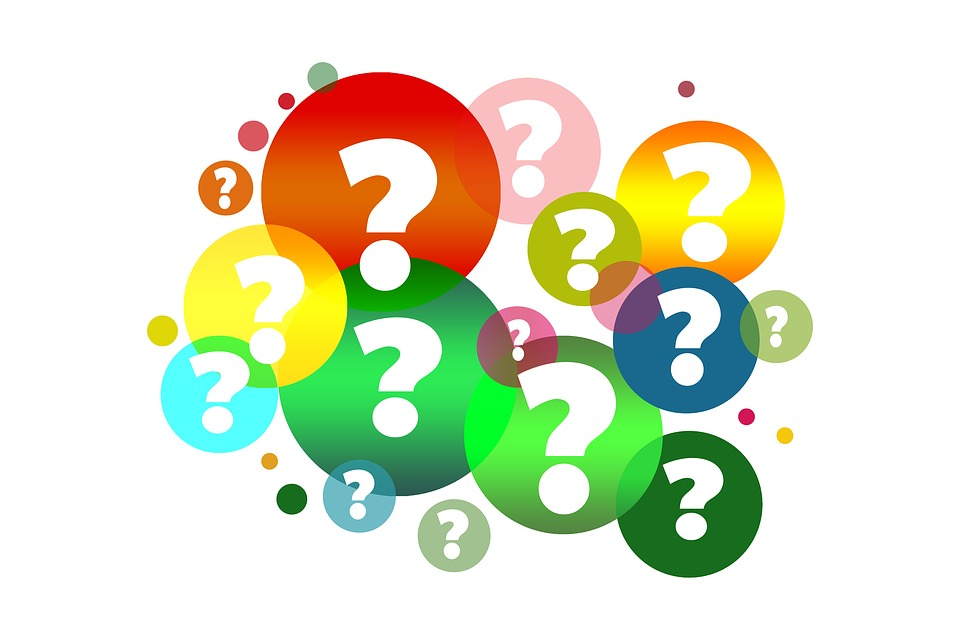 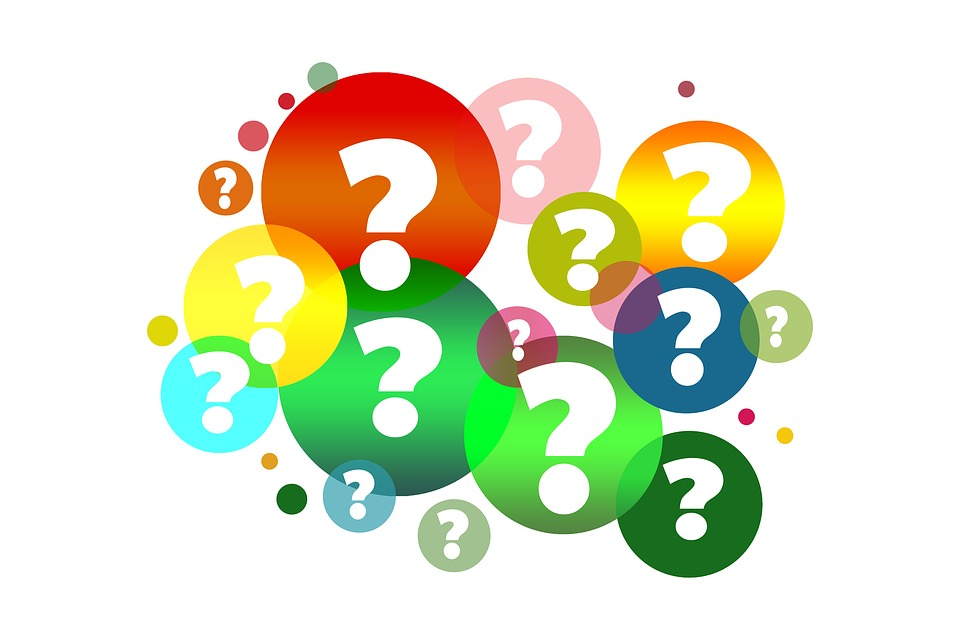 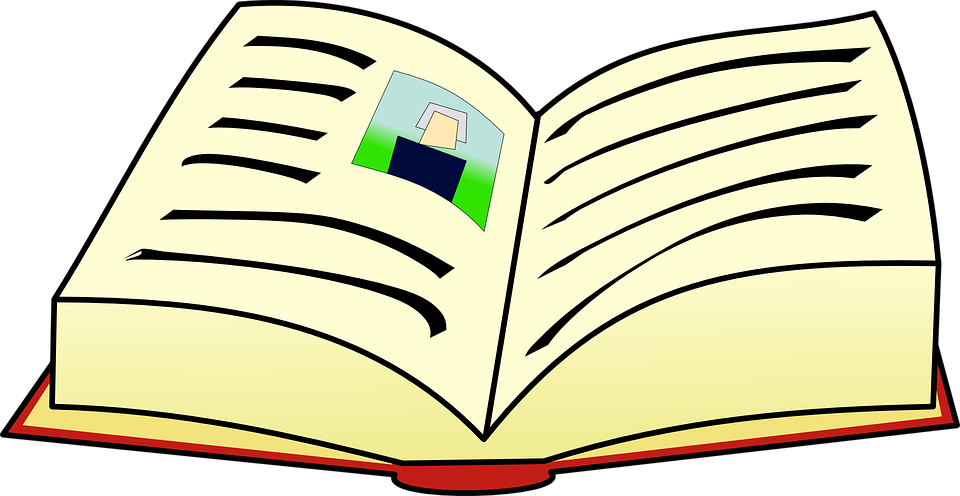 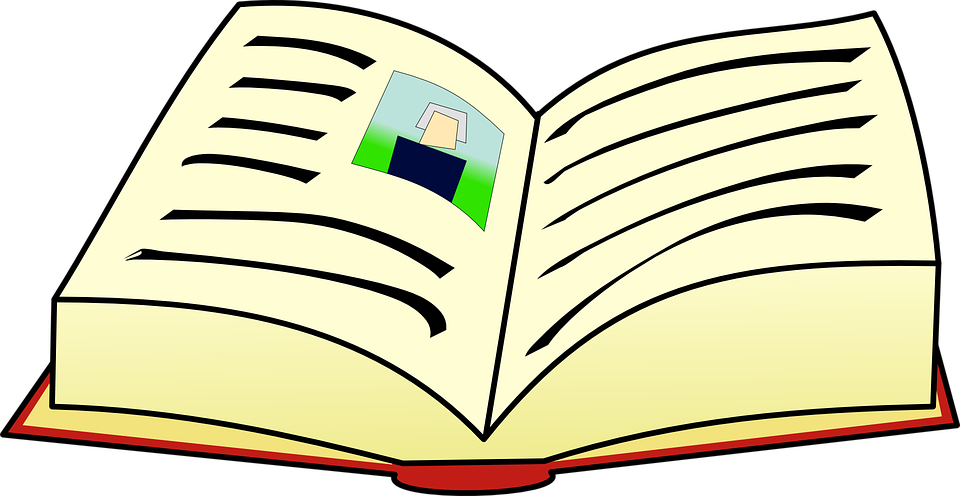 [Speaker Notes: Timing: 3 minutes

Aim: to elicit oral production of revisited nouns and two new nouns 

Procedure:
1. Click for an English word.
2. Elicit the German word from all pupils, chorally. The only two new nouns are Party and Aktivität. 
3. Click to provide the written answer and hear the word pronounced.
4. Depending on level of class, use slide with German words on as a read aloud/ translation activity: pupils read in pairs / one says German word one says English word, swap roles.]
die (the, plural)
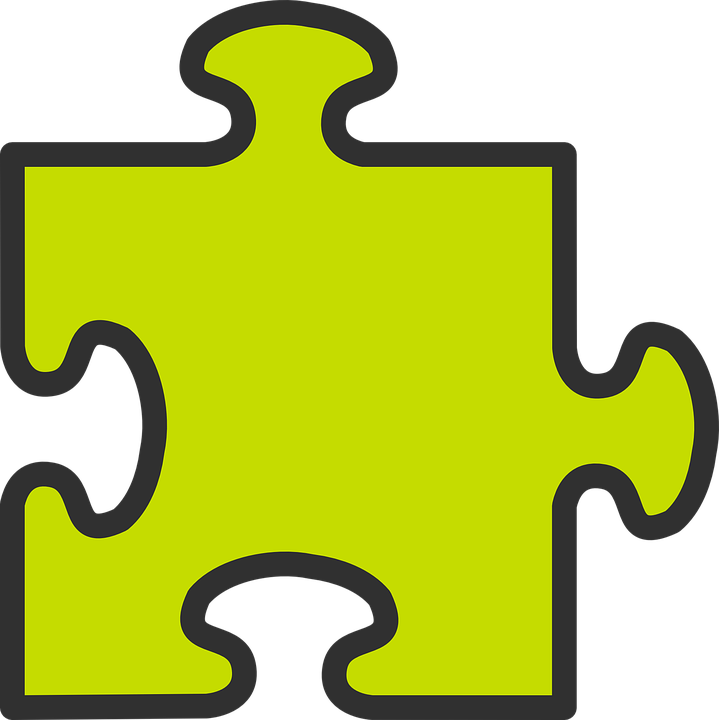 You know three words for the in German:
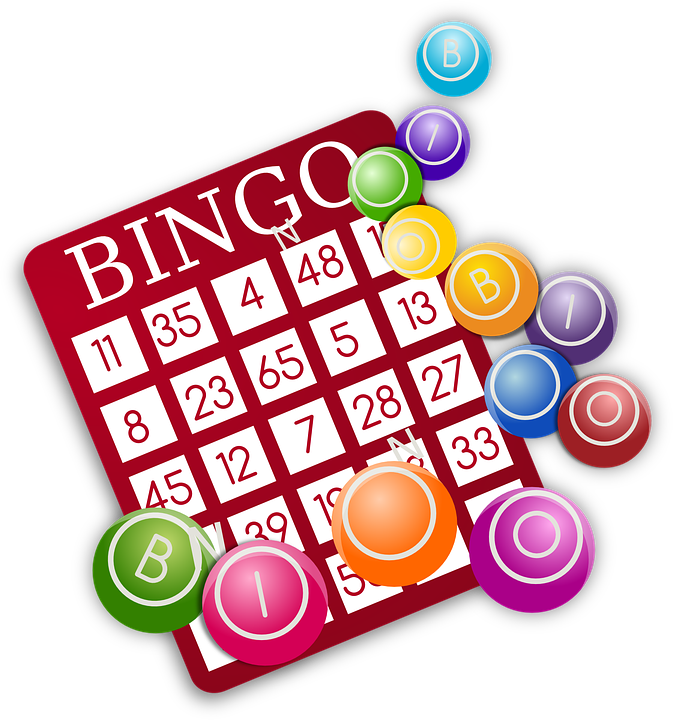 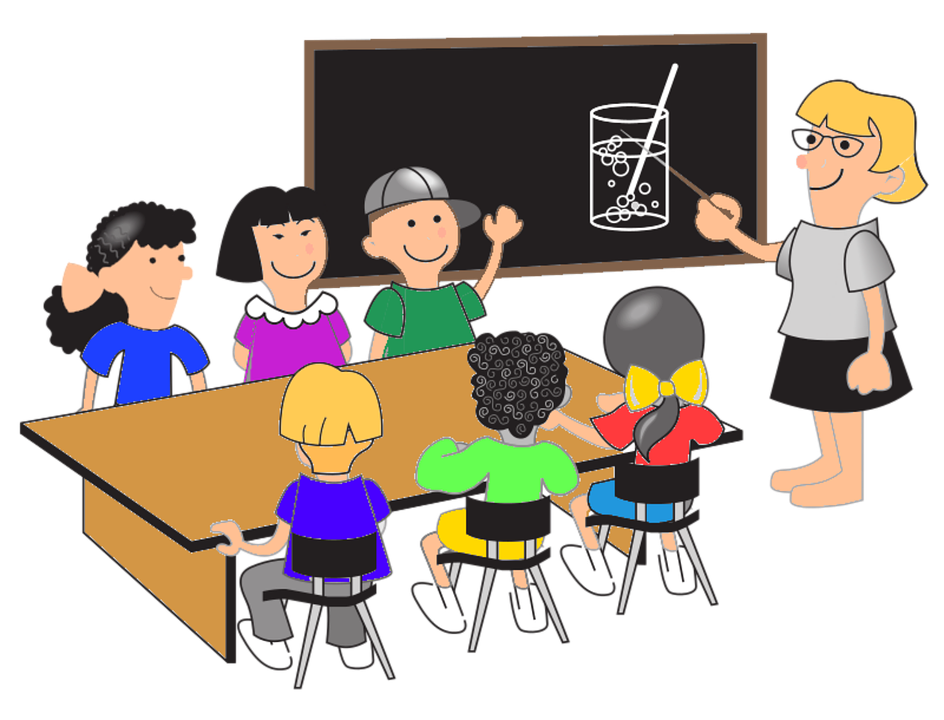 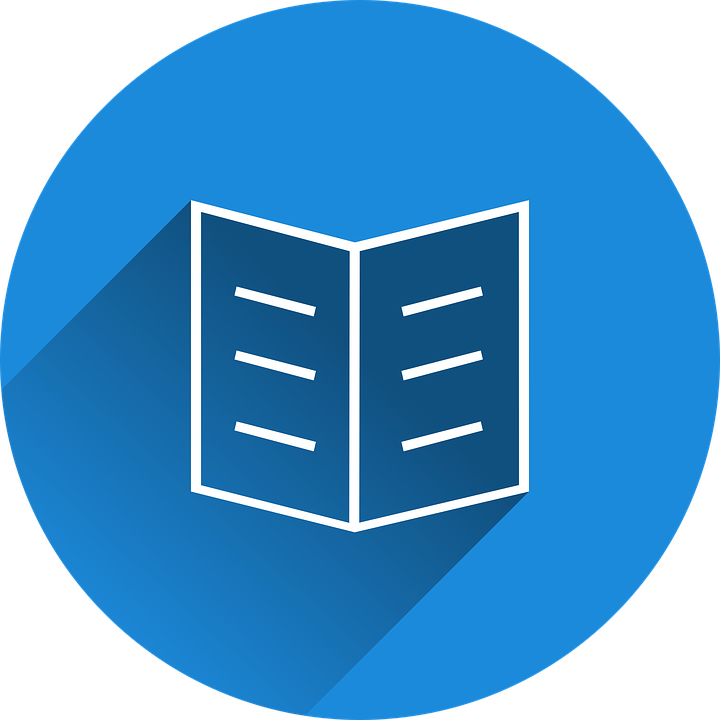 der Text
die Klasse
das Spiel
To say ‘the’ for all plural nouns, use ‘die’.
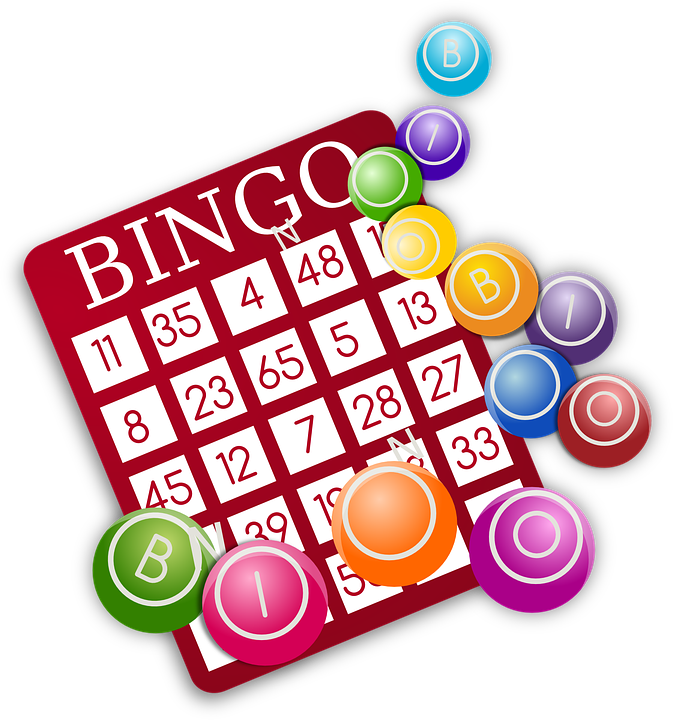 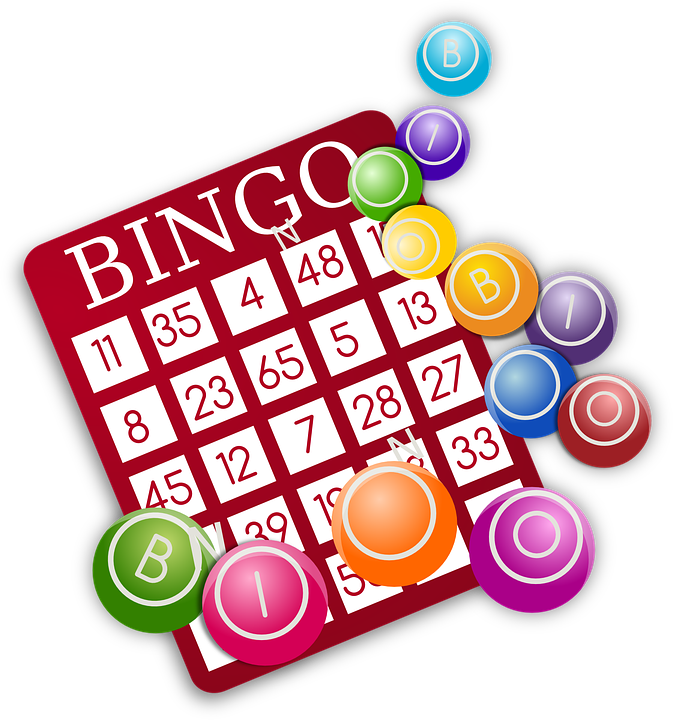 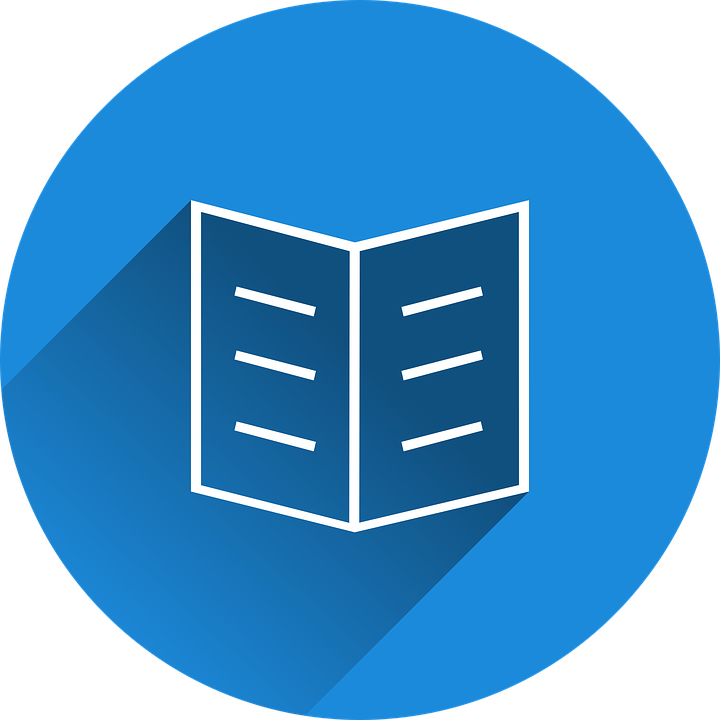 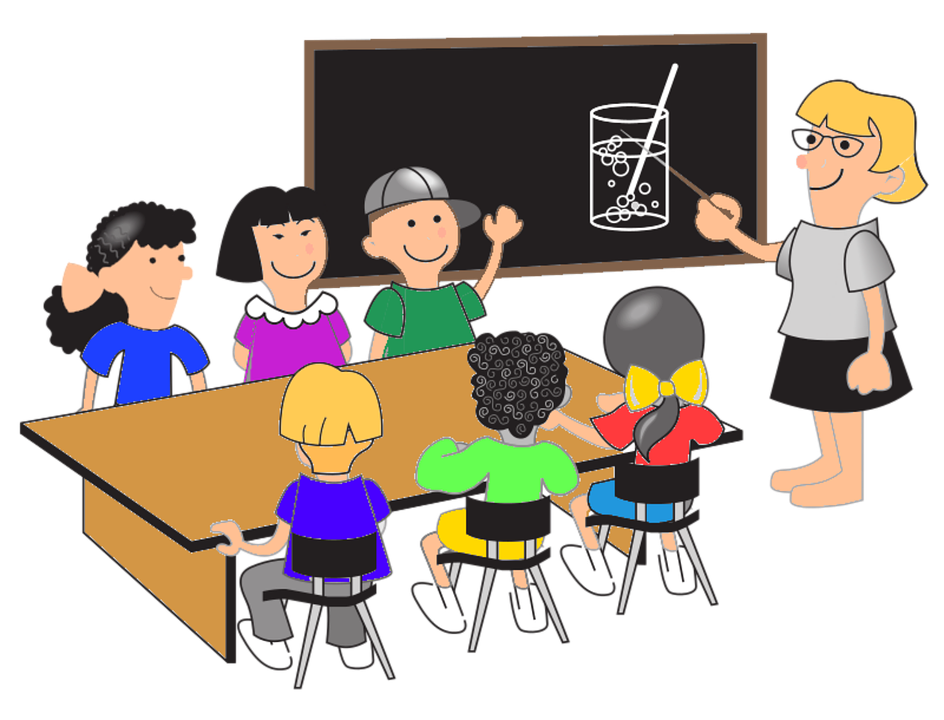 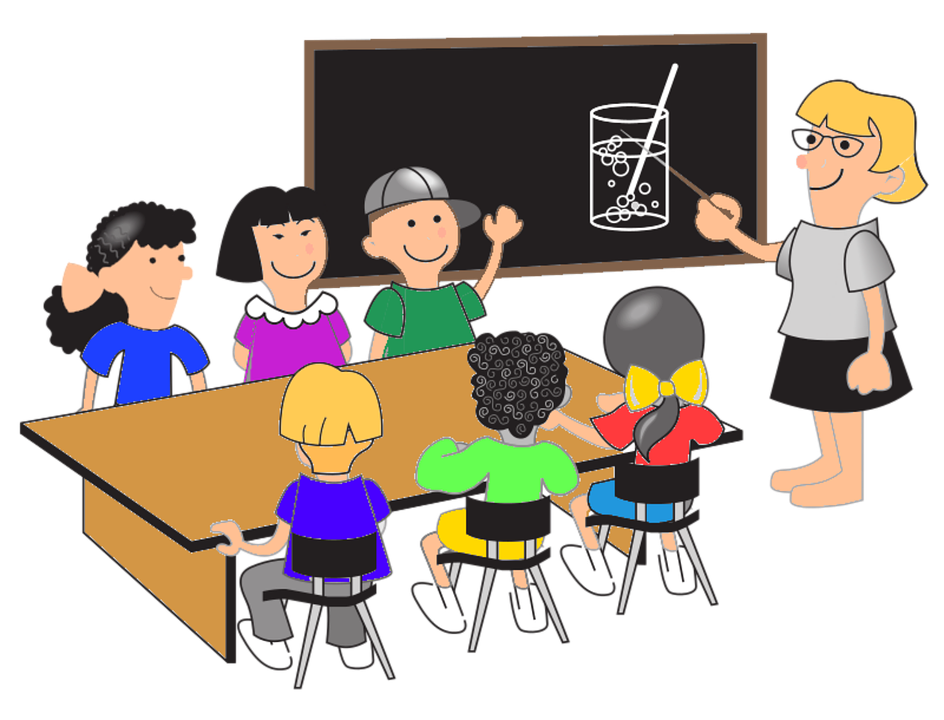 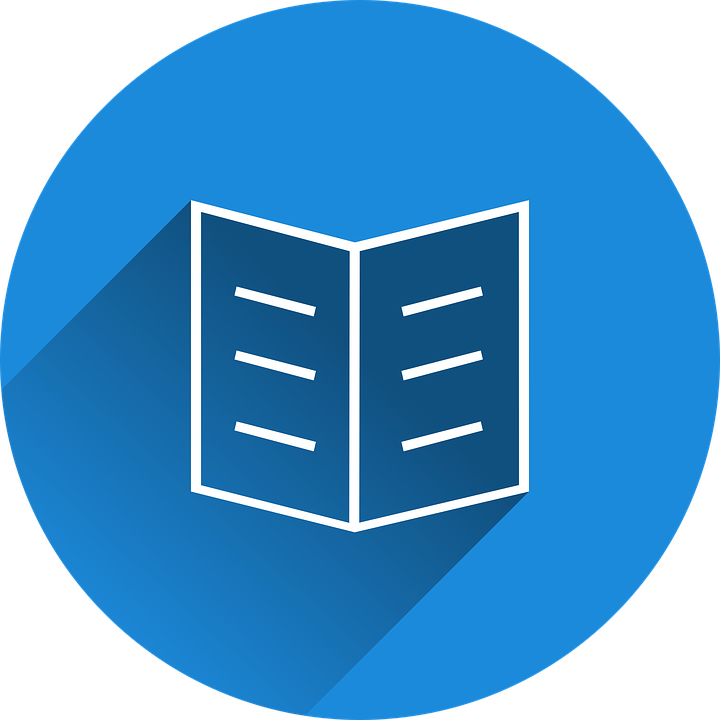 die Texte
die Klassen
die Spiele
You know two plural noun patterns:
m/nt  +e
f  +(e)n
[Speaker Notes: Timing: 3 minutesAim: To introduce the plural ‘die’ of direct articles der, die, das and remind pupils of the two plural patterns they have been introduced to already.

Procedure:Click through the animations to present the information.]
welcher?/welche?/welches? (which?)
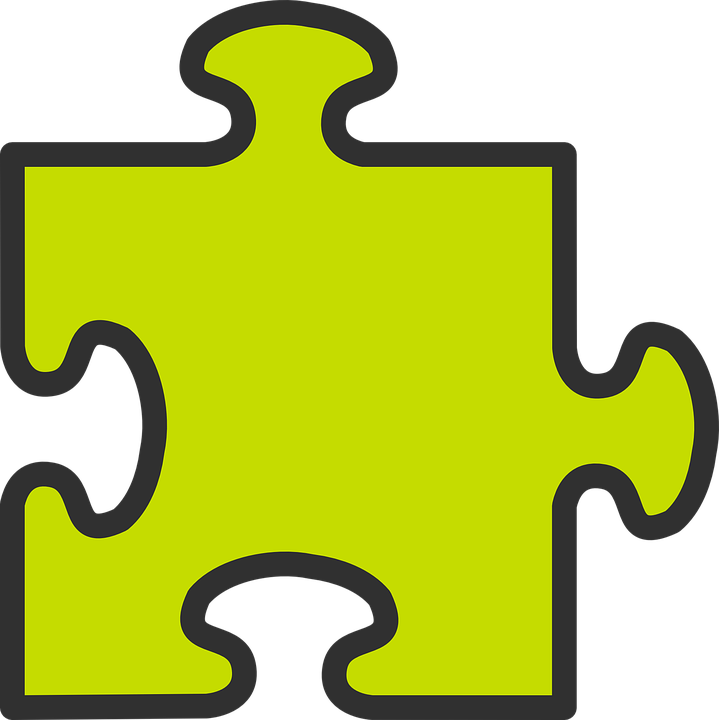 To ask ‘which?’ in German, use welch- with these endings:
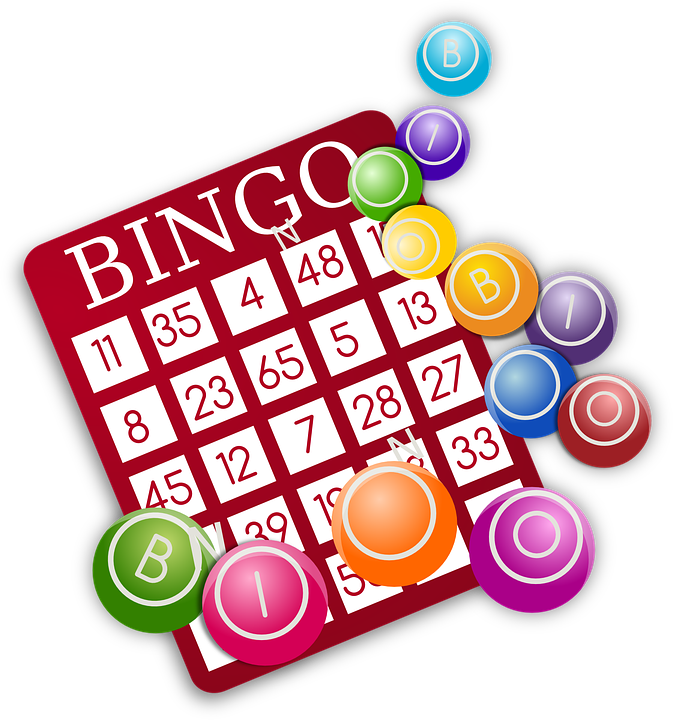 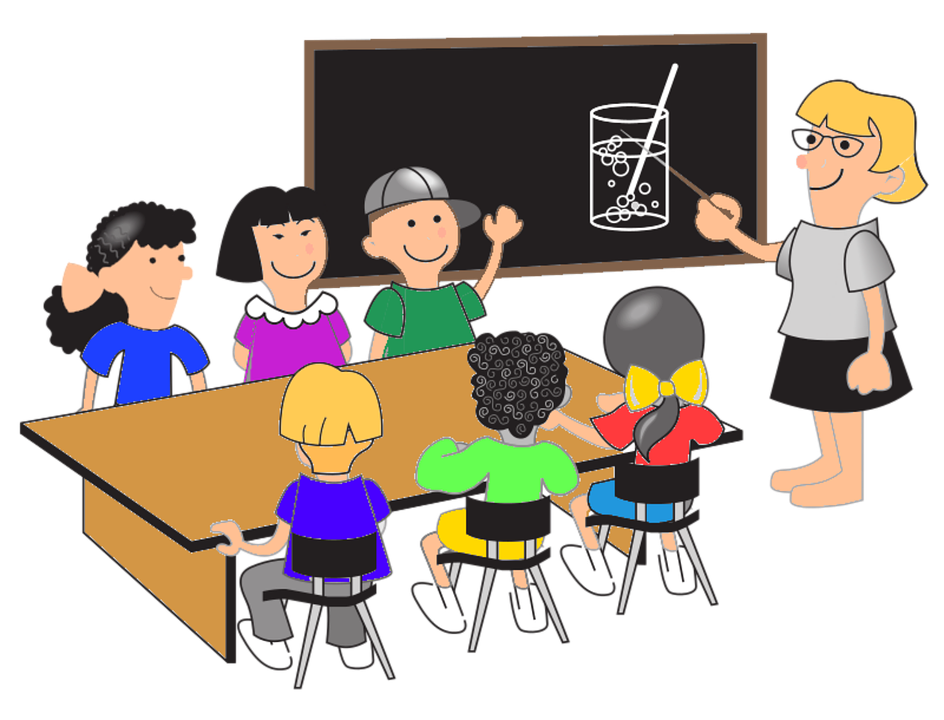 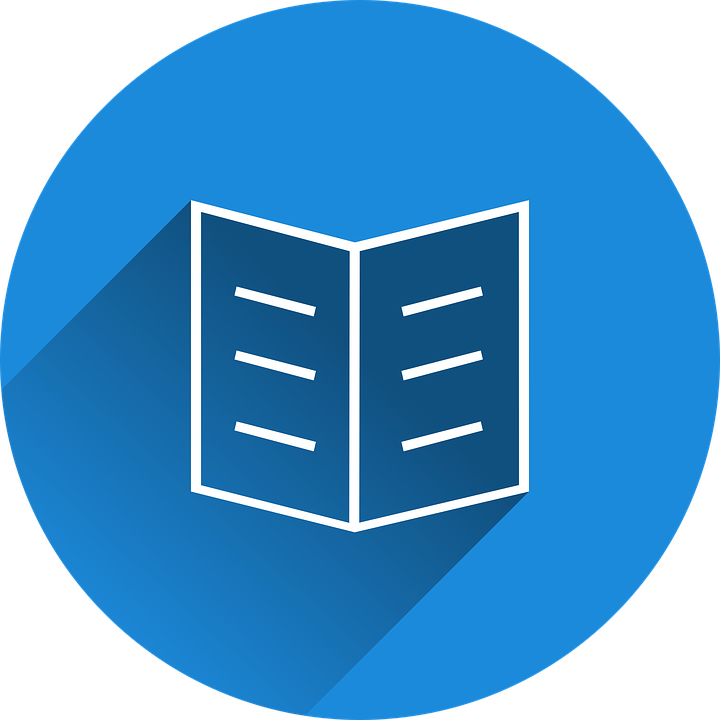 der Text
die Klasse
das Spiel
Welches Spiel?
Welcher Text?
Welche Klasse?
Welche? is which? for all plural nouns:
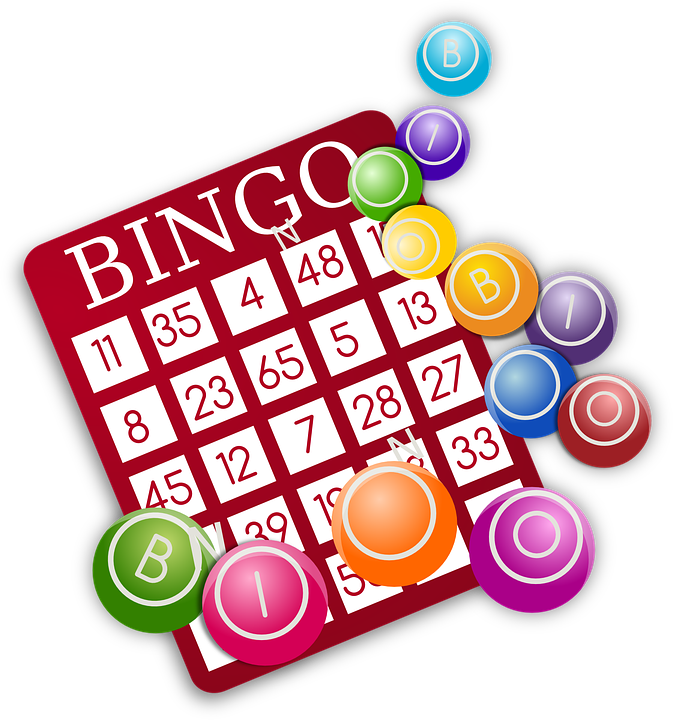 Welche Spiele?
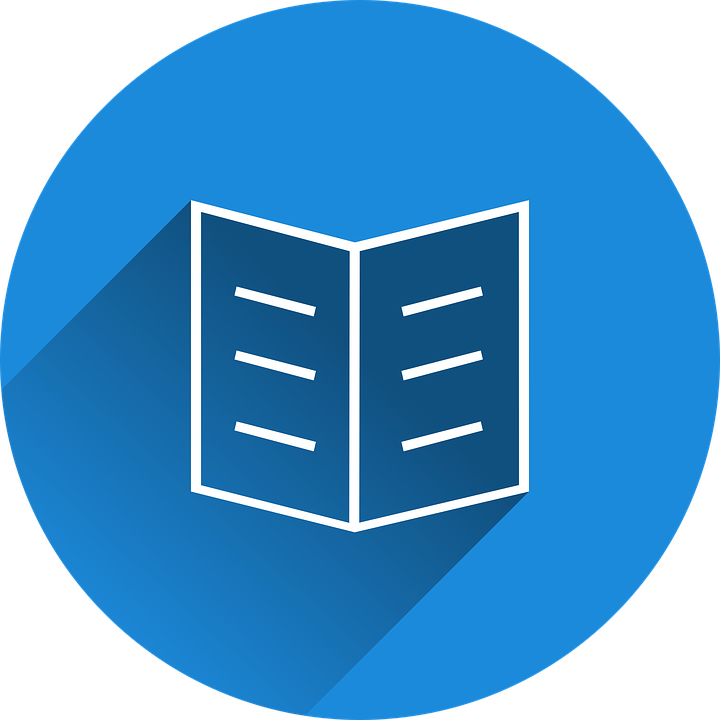 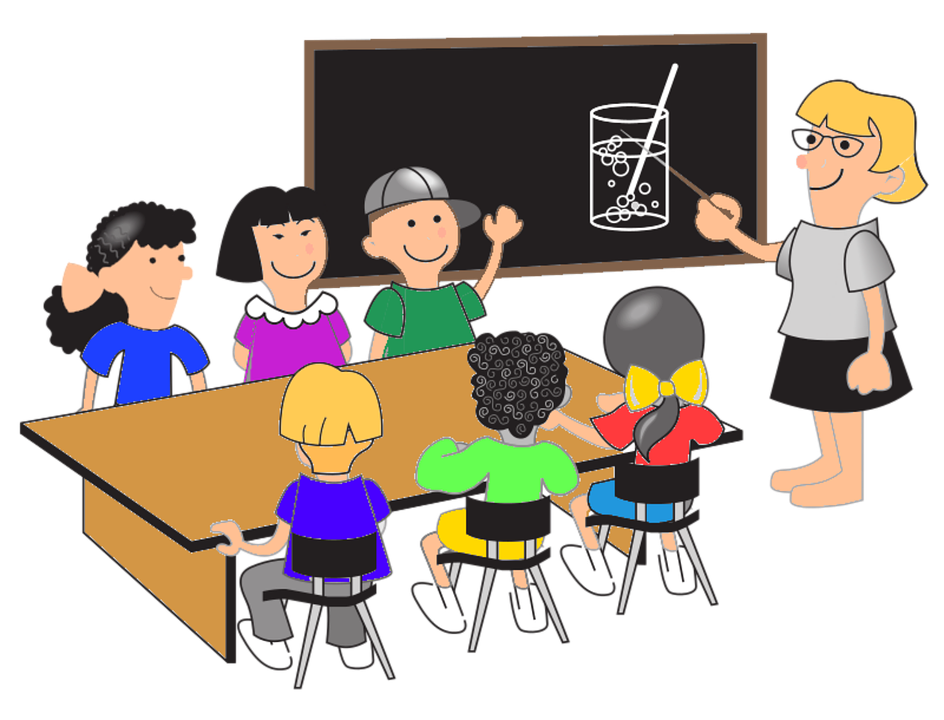 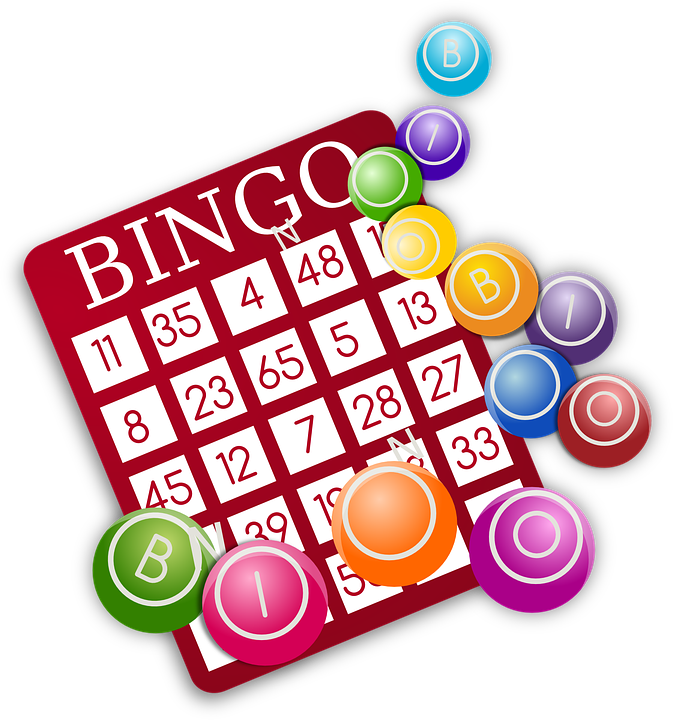 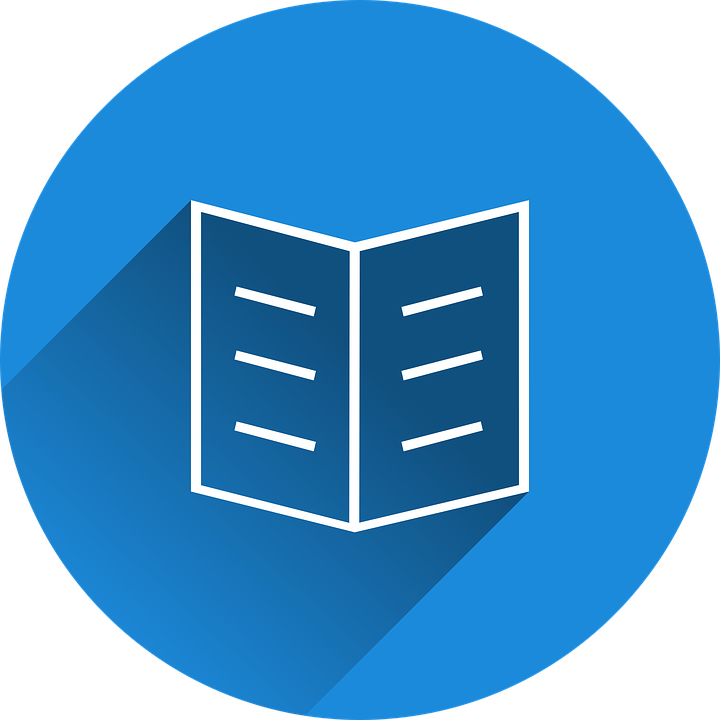 Welche Klassen?
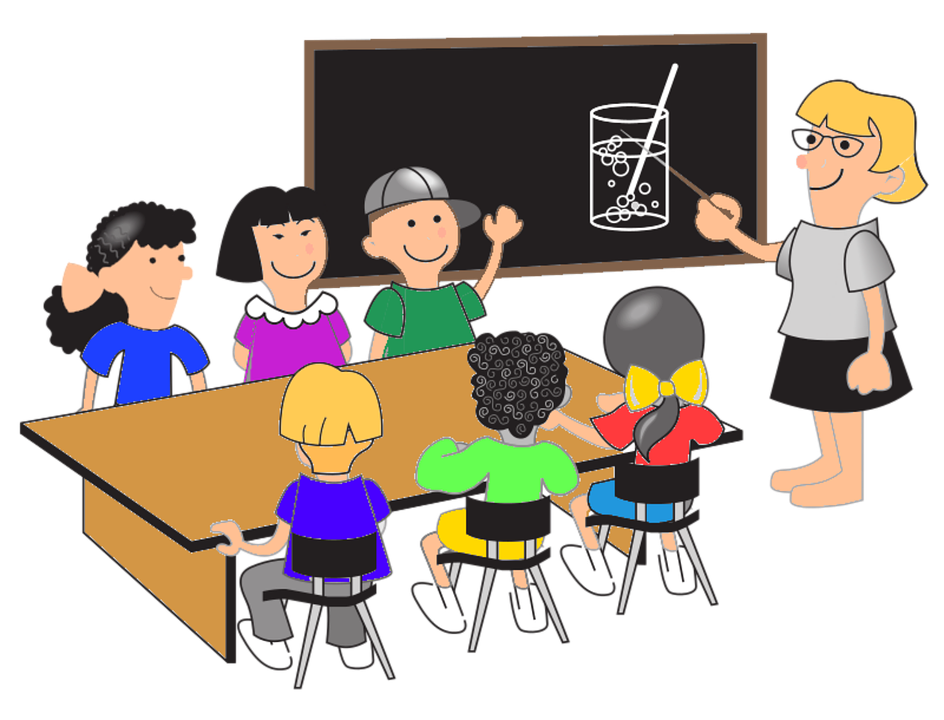 Welche Texte?
[Speaker Notes: Timing: 3 minutesAim: To introduce the question word welcher/welche/welches? (which?)
Procedure:1. Click through the animations to present the information.
2. For the plural forms, try to elicit the responses from pupils.]
Online-Austausch
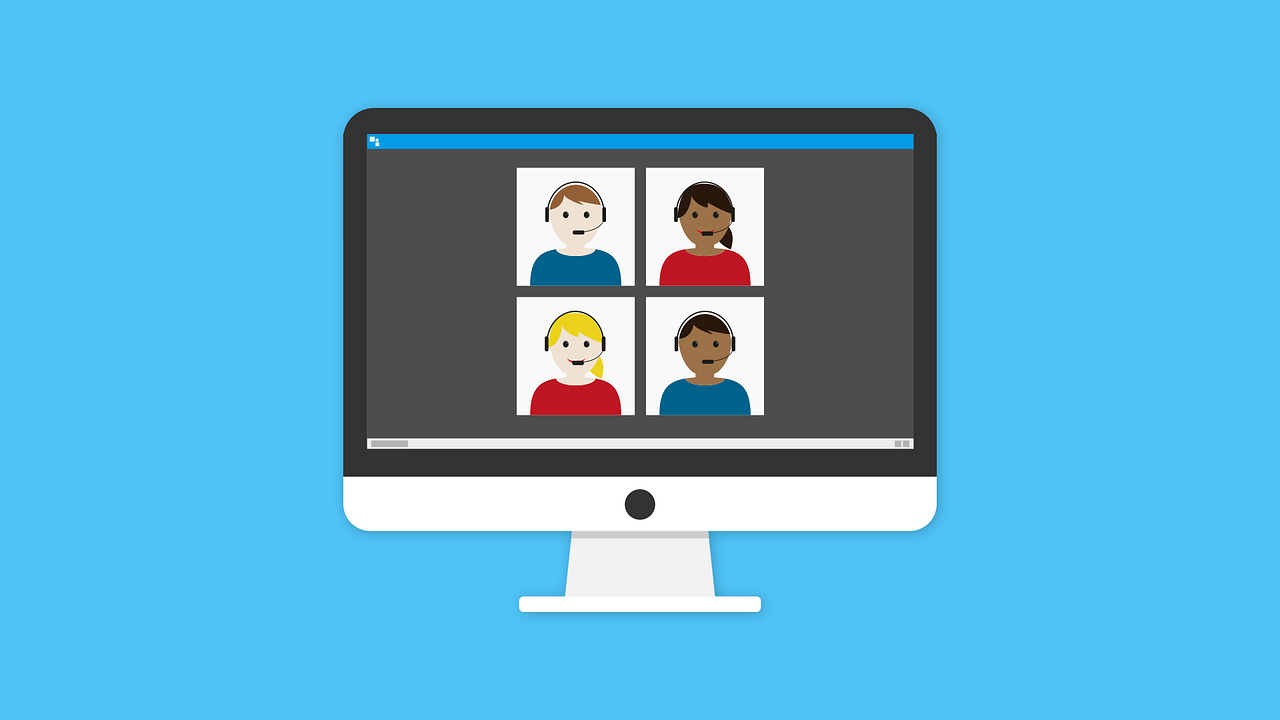 Johanna und Aishas Klasse macht einen Online Austausch mit Sara und Rafis Klasse in Manchester, England.
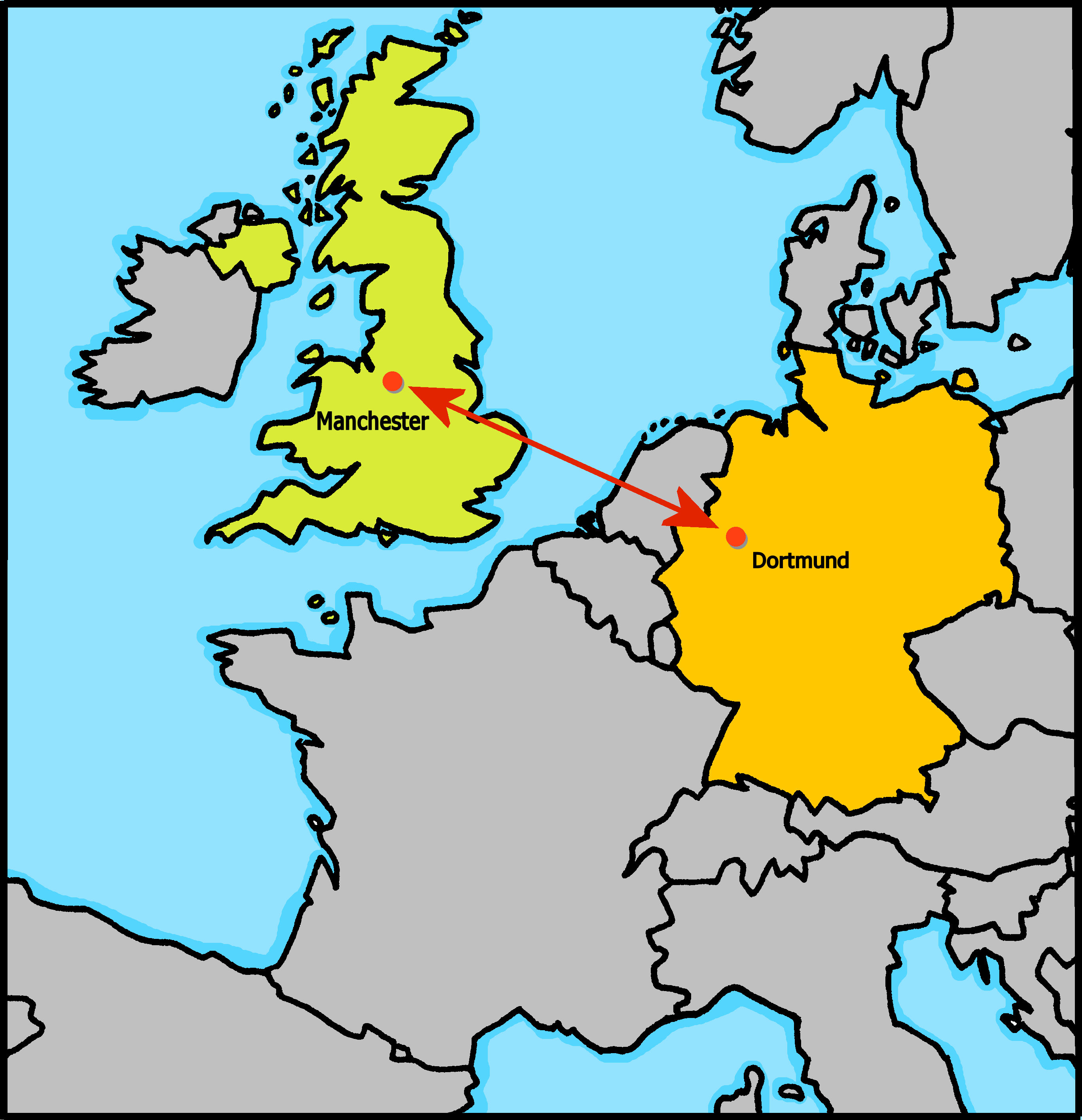 Chatbox
To: everyone

Wie geht‘s?
[Speaker Notes: Timing: 30 secondsAim: To remind pupils of the scenario of the Online-Austausch between the English and the German class. 

Procedure:Display the slide and read the description with pupils. Click on text for audio.

Text reads: Johanna and Aisha’s class is doing an online exchange with Sarah and Rafi’s class in Manchester, England.]
Johanna und Aishas Klasse textet* mit Rafis Klasse.
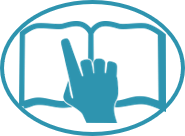 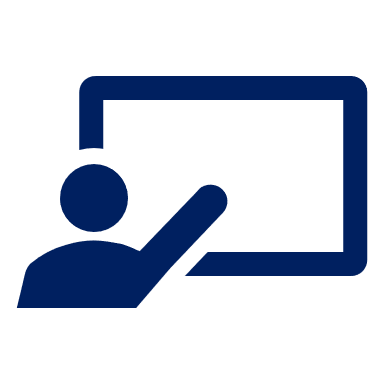 Welches Wort ist das?
lesen
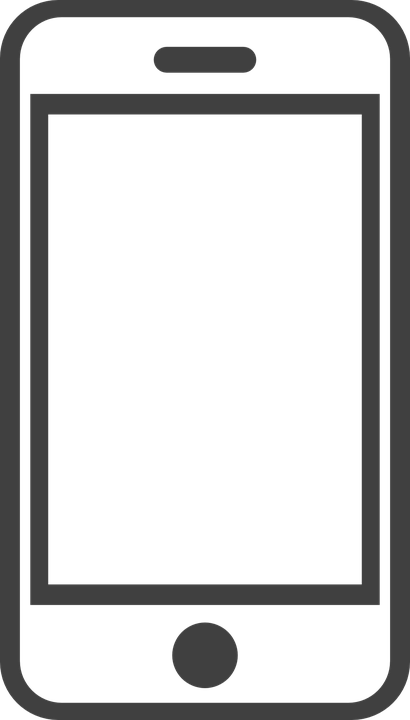 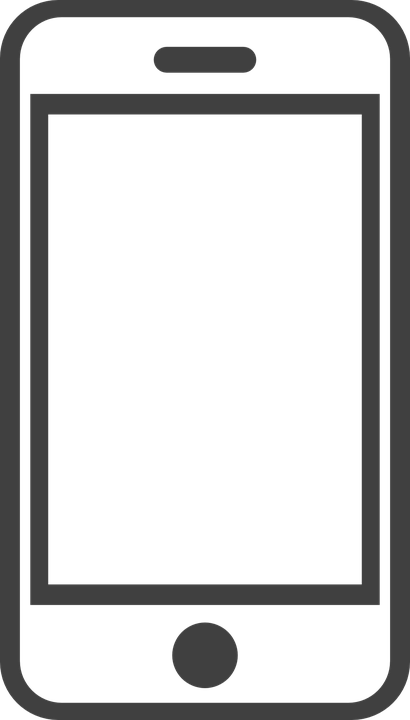 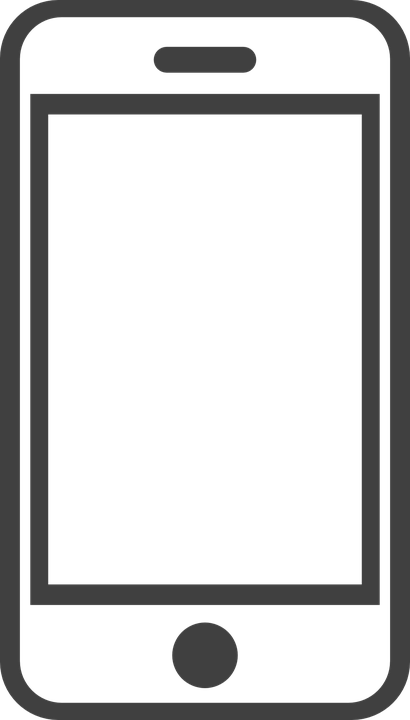 textet – 
texts, is texting
5. Welcher 
Geschichte|Textist das?
1. Welche 
Aktivität|Sport
 ist das?
3. Welches Song|Lied
 ist das?
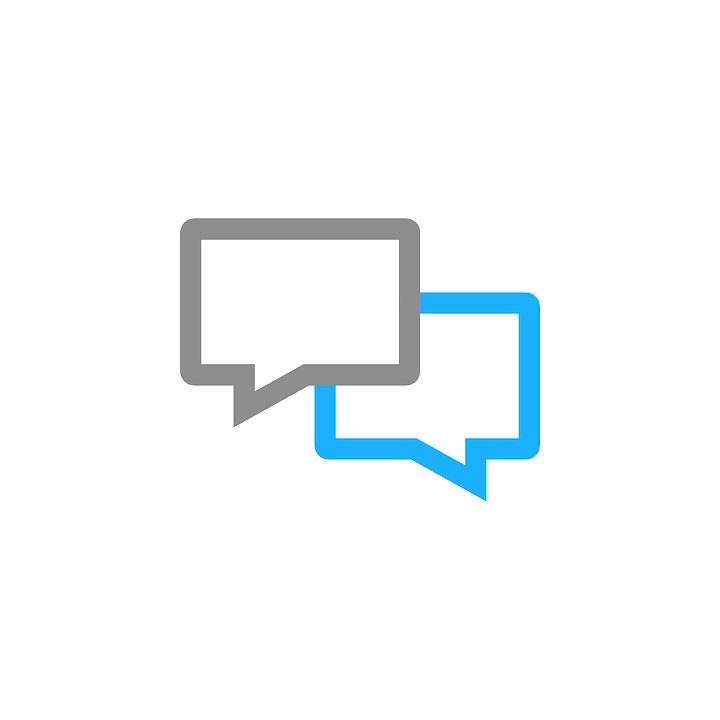 6. Hänsel und Gretel! Welches 
Problem|Aufgabe
 ist das?
4. Happy!
Welcher 
Mensch|Person
 ist das?
2. Fußball!
Welche 
Party|Geburtstag
 ist das?
David Attenborough!
Mathe!
Johannas!
[Speaker Notes: Timing: 8 minutes
Aim: to practise the gender endings of welch- depending on the gender of the noun. 

Procedure:
Explain the scenario: the two classes are texting each other. 
Pupils identify the correct from of welch- based on the gender of the noun in the text message. Explain that there can only be a grammatical choice based on the ending of welch- as the meaning would work with either noun. 
Click to block out the incorrect choice and hear the audio. Only the correct choice will be visible. 
Elicit oral translations of each message.

Vocabulary: texten [>5009]
Jones, R.L & Tschirner, E. (2019). A frequency dictionary of German: Core vocabulary for learners. London: Routledge.]
die (the, plural)
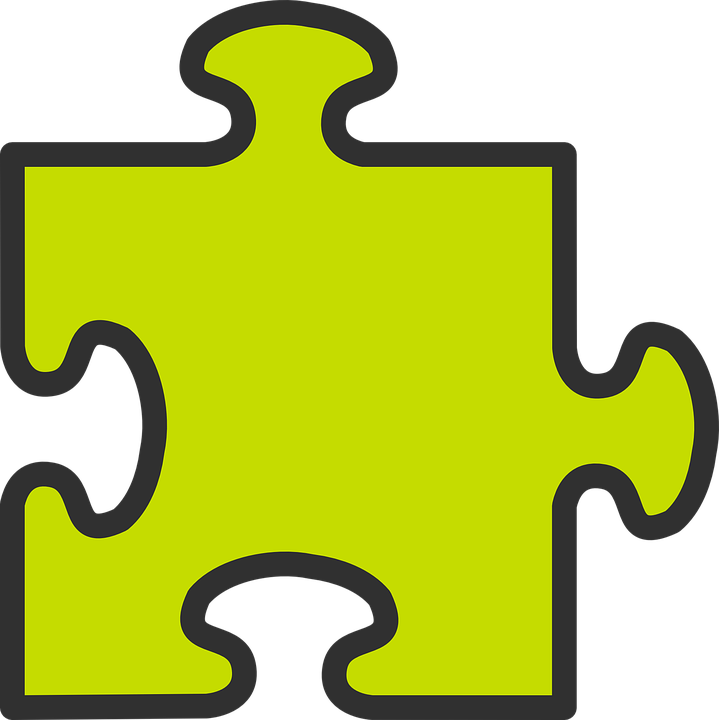 You now know four words for the in German!
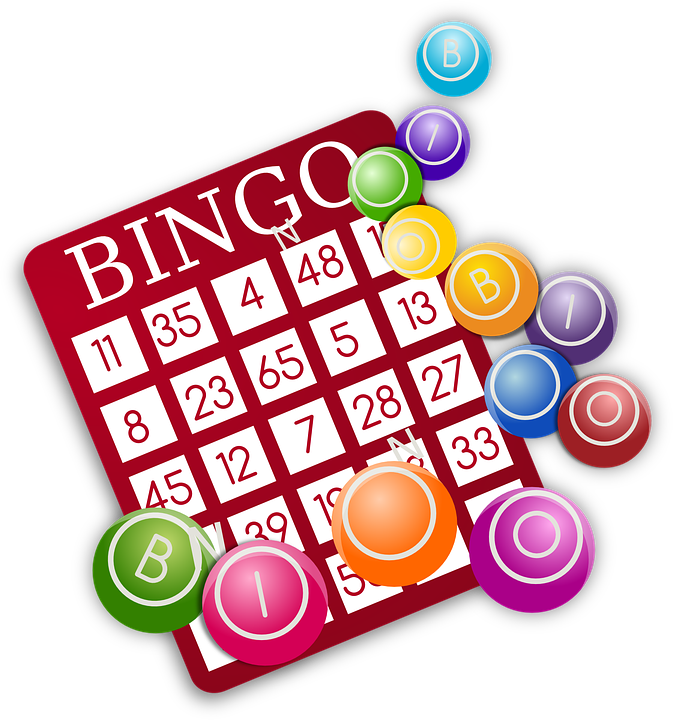 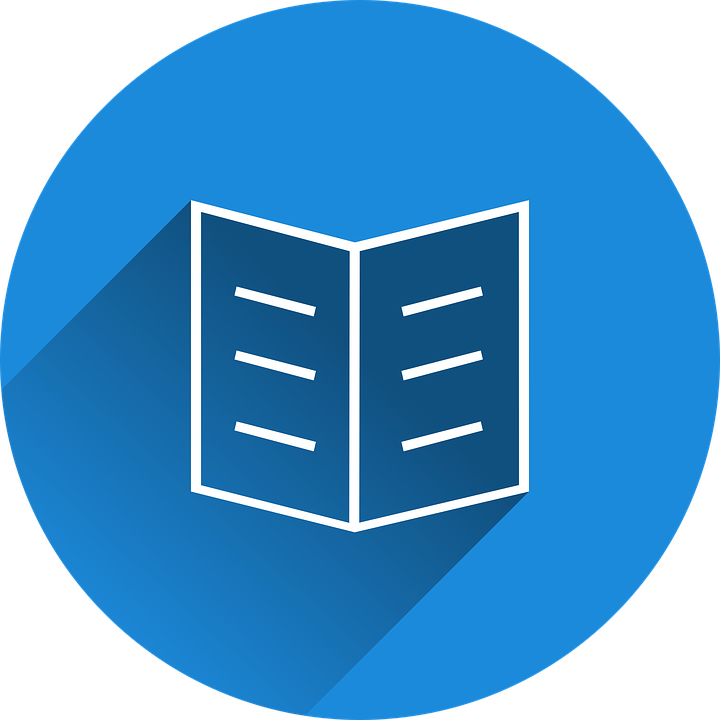 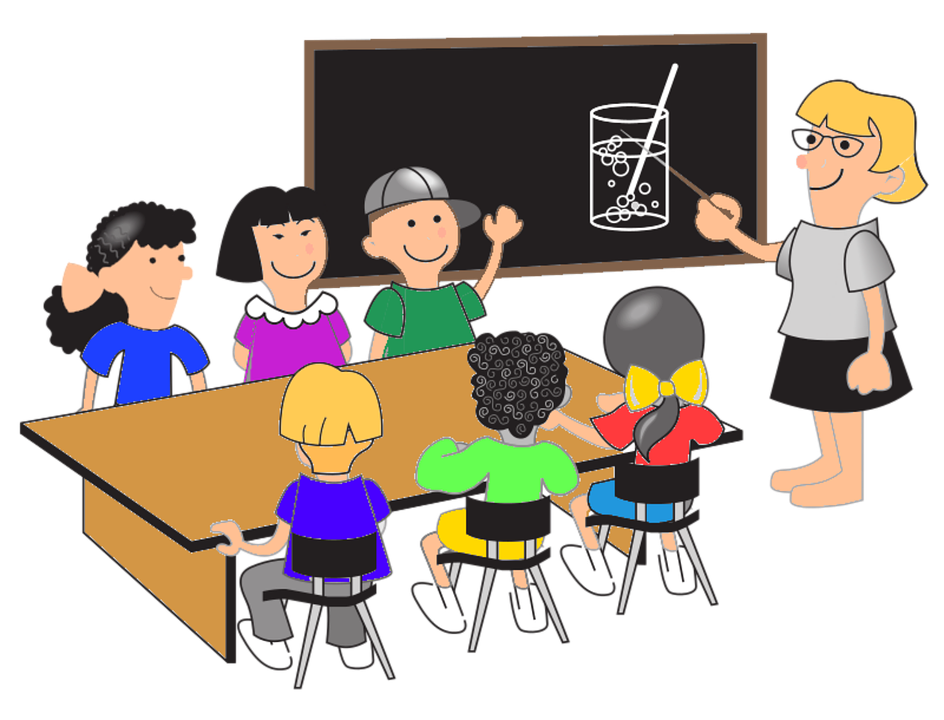 der Text
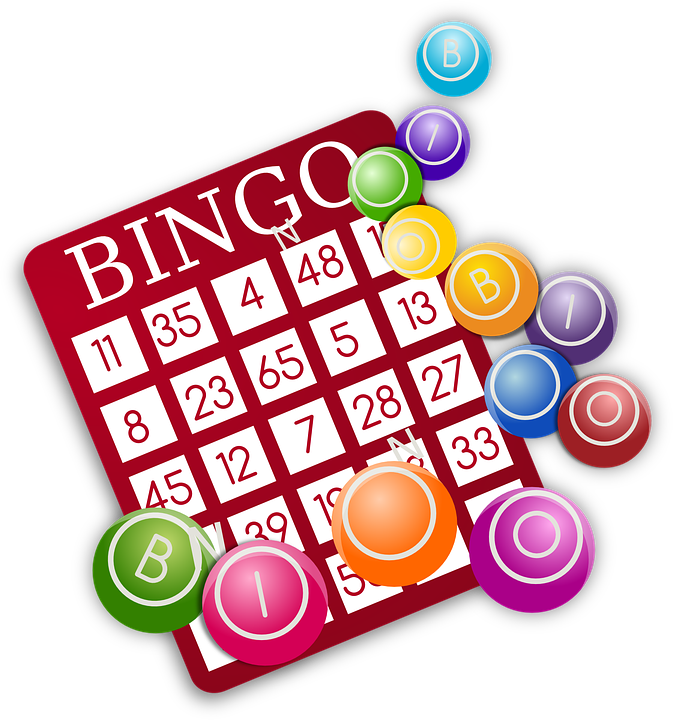 die Klasse
das Spiel
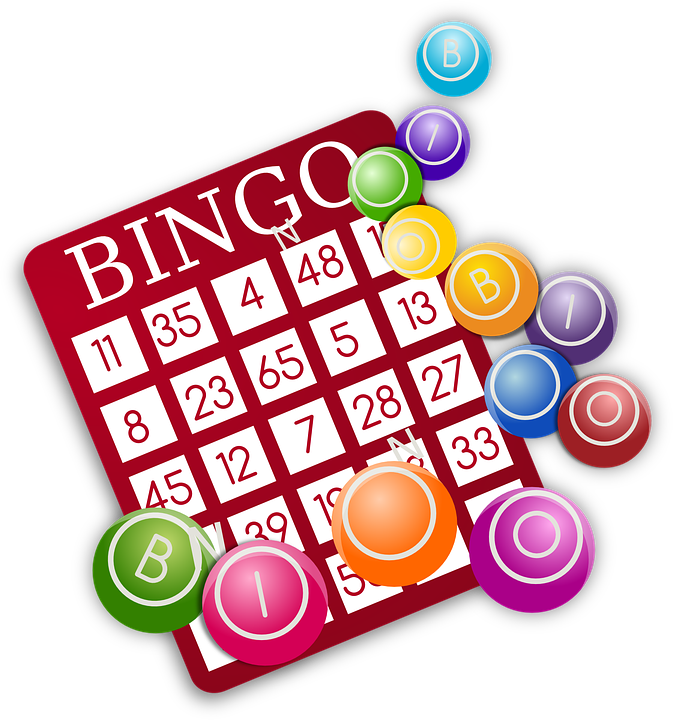 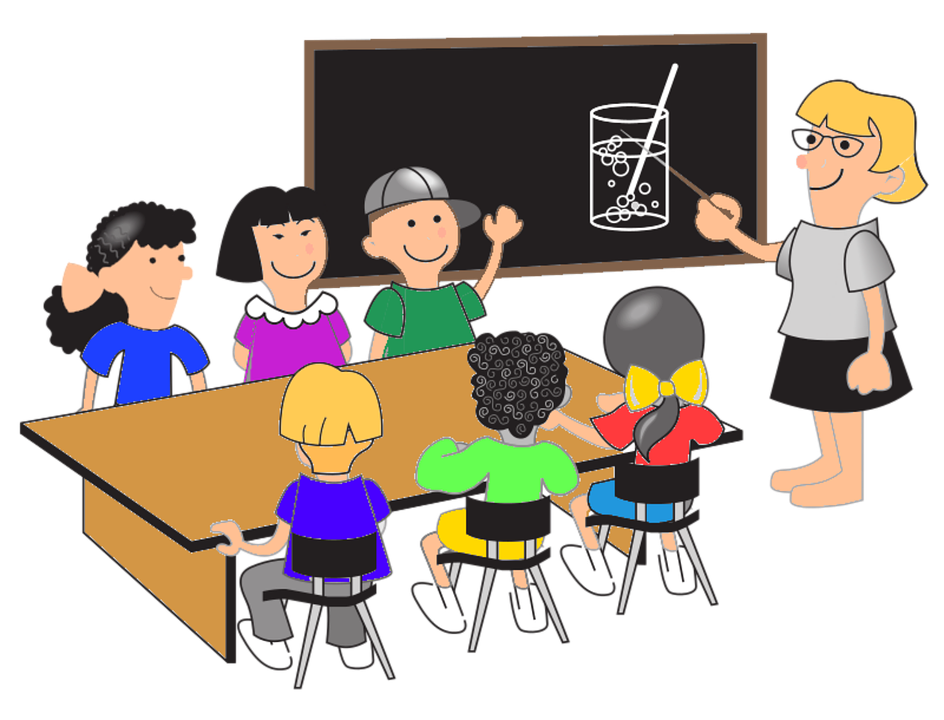 die Spiele
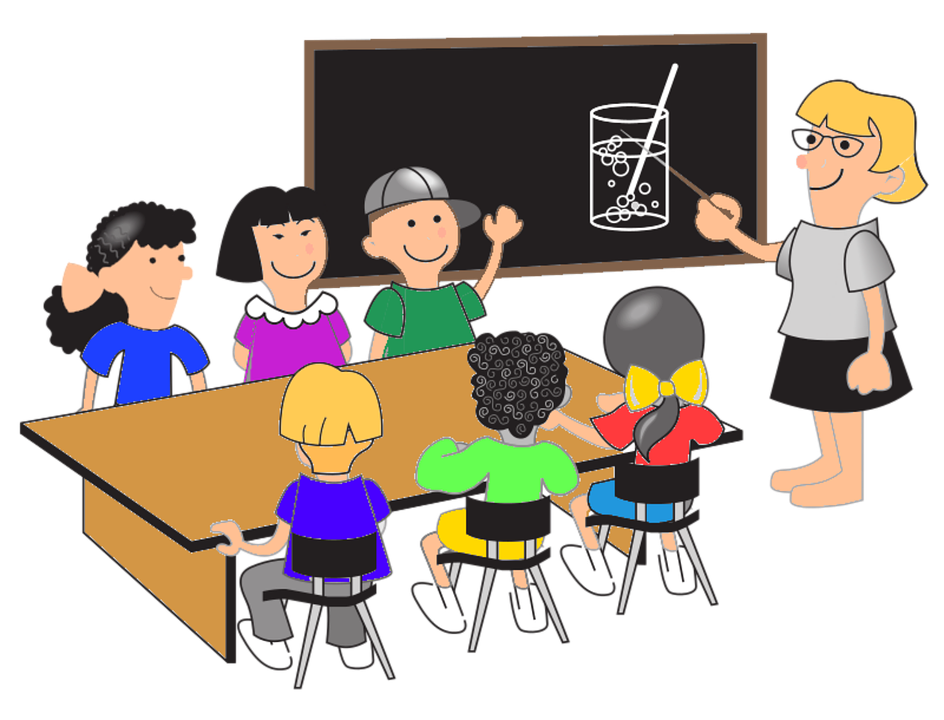 die Texte
die Klassen
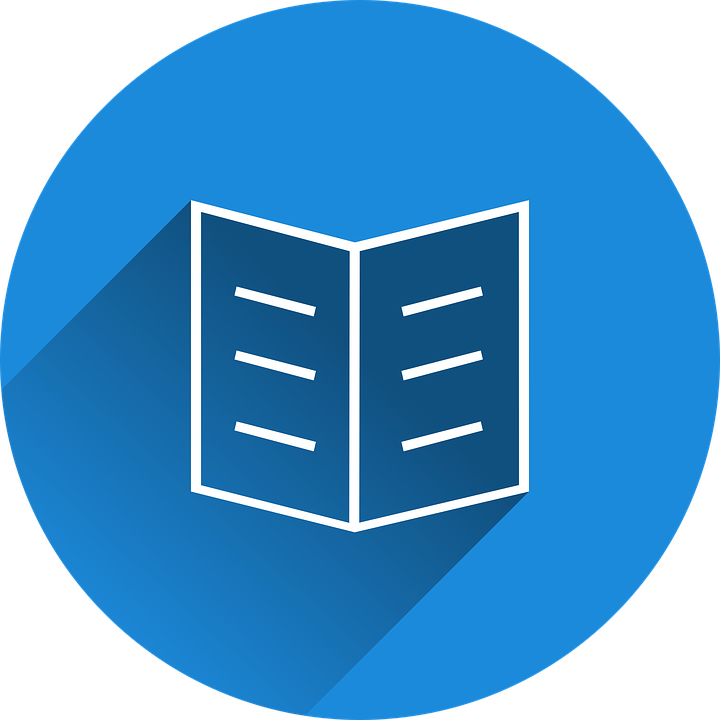 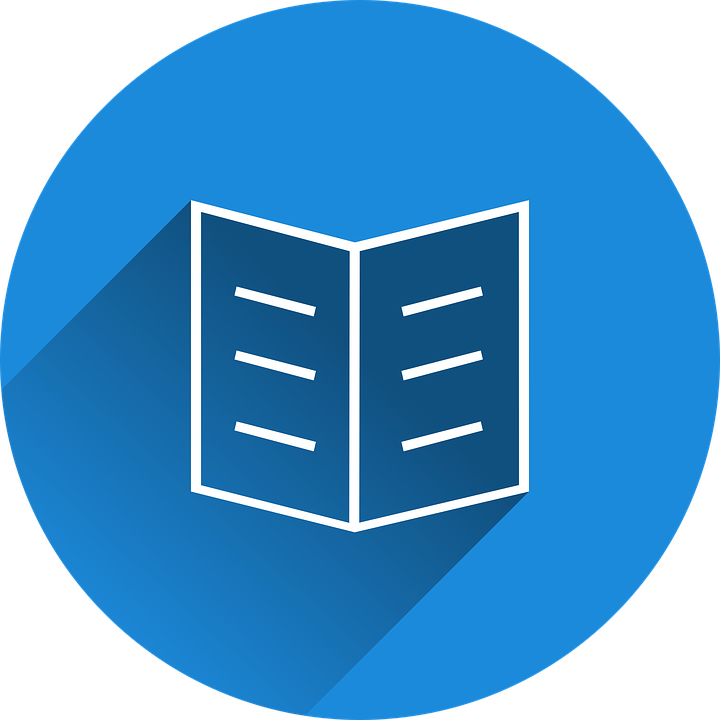 We use pronouns ‘it’ and ‘they’ to refer to nouns we have already mentioned. In German we need four words to do this:
So, er means he and it, sie means she and it.
Das ist der Text. Er ist gut.
That is the text. It is good.
They are (sie sind) is the same verb as we are (wir sind).
Das ist die Klasse. Sie ist groß.
That is the class. It is big.
Das ist das Spiel. Es ist toll.
That is the game. It is great.
Those are the texts. They are good.
Das sind die Texte. Sie sind gut.
Das sind die Klassen. Sie sind groß.
Those are the classes. They are big.
Das sind die Spiele. Sie sind toll.
Those are the games. They are great.
[Speaker Notes: Timing: 3 minutesAim: To introduce the plural ‘die’ of direct articles der, die das and the singular and plural subject pronouns (er, sie, es – it, sie – they).

Procedure:Click through the animations to present the new information.]
Die Klassen schreiben im Chat. Der Chat ist kaputt!
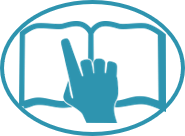 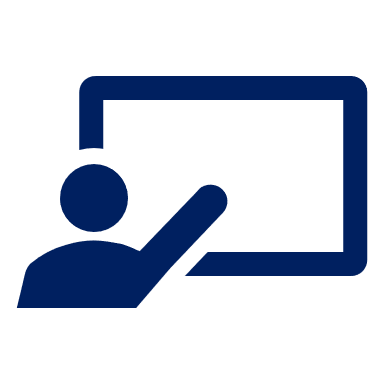 Was ist das? Welches Wort ist richtig?
lesen
Chatbox
To: everyone

Das ist der Text | die Geschichte. Sie ist lang!
1
Chatbox
To: everyone

Das ist das Beispiel | der Satz. Er ist einfach!
2
kaputt – broken
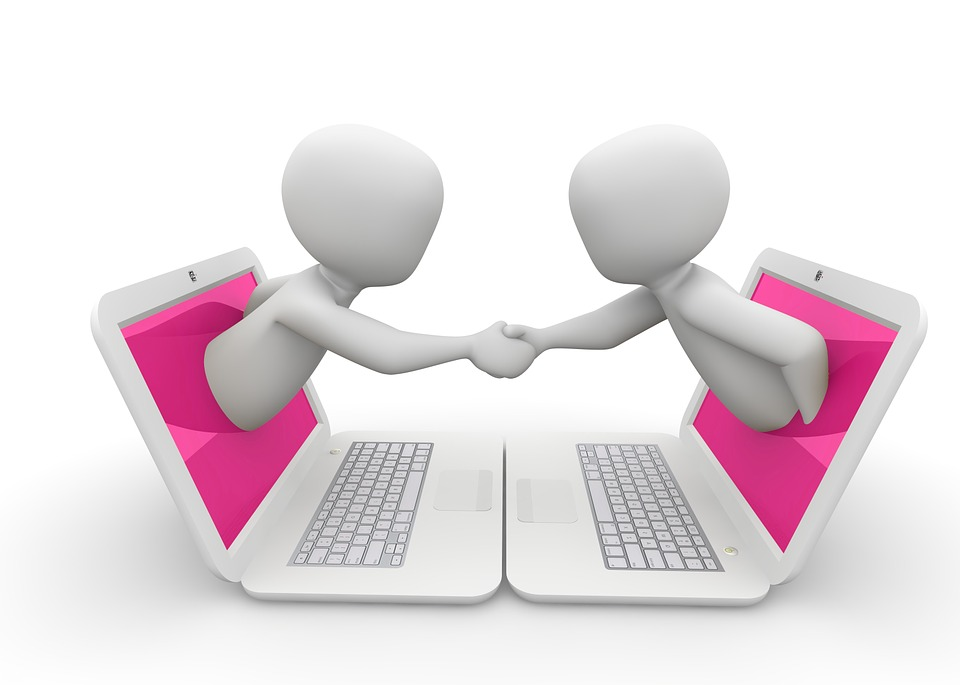 Chatbox
To: everyone

Das ist das Spiel| der Sport. Es ist toll!
Chatbox
To: everyone

Das ist der Song | das Lied. Er ist schön!
4
3
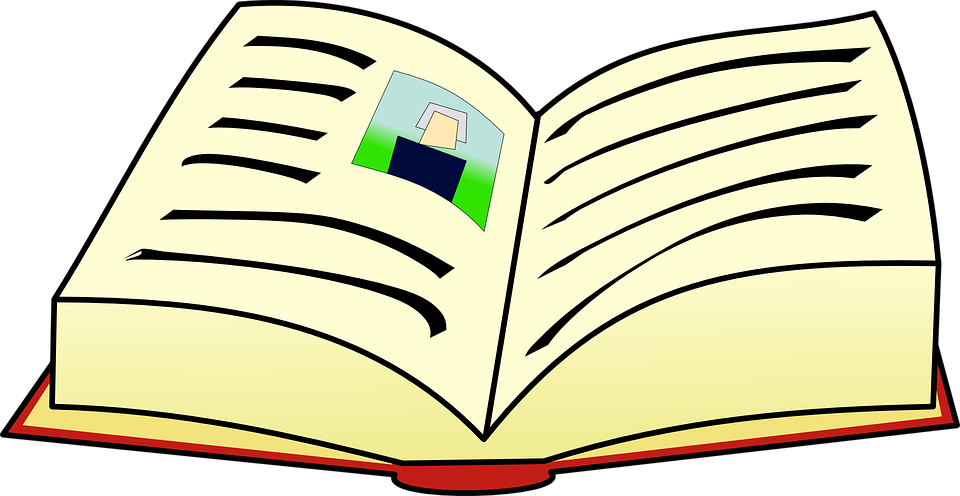 Chatbox
To: everyone

Das ist das Problem | die Aufgabe. 
Sie ist schwer.
5
Chatbox
To: everyone

Das ist der Mensch | die Person. Er ist jung!
6
[Speaker Notes: Timing: 8 minutes
Aim: to practise identifying masculine, feminine, and neuter subject pronouns.

Procedure:
Explain the scenario.
Pupils identify the correct choice of noun for item one, based on the pronoun in the next sentence. 
Click to block out the incorrect choice and hear the audio. Only the correct choice will be visible. 
Elicit oral translations of each message.

Unknown vocabulary and cognates: 
kaputt [295] 
Jones, R.L & Tschirner, E. (2019). A frequency dictionary of German: Core vocabulary for learners. London: Routledge.]
Hör zu.
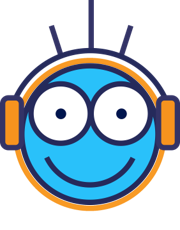 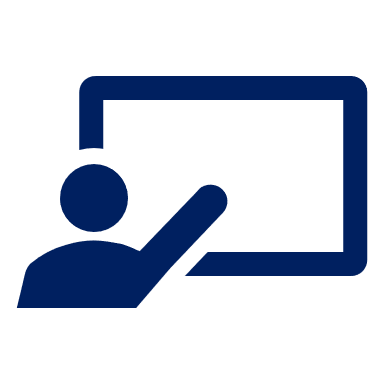 Es gibt ein Problem mit dem Mikro*. Was sagt Johanna?
hören
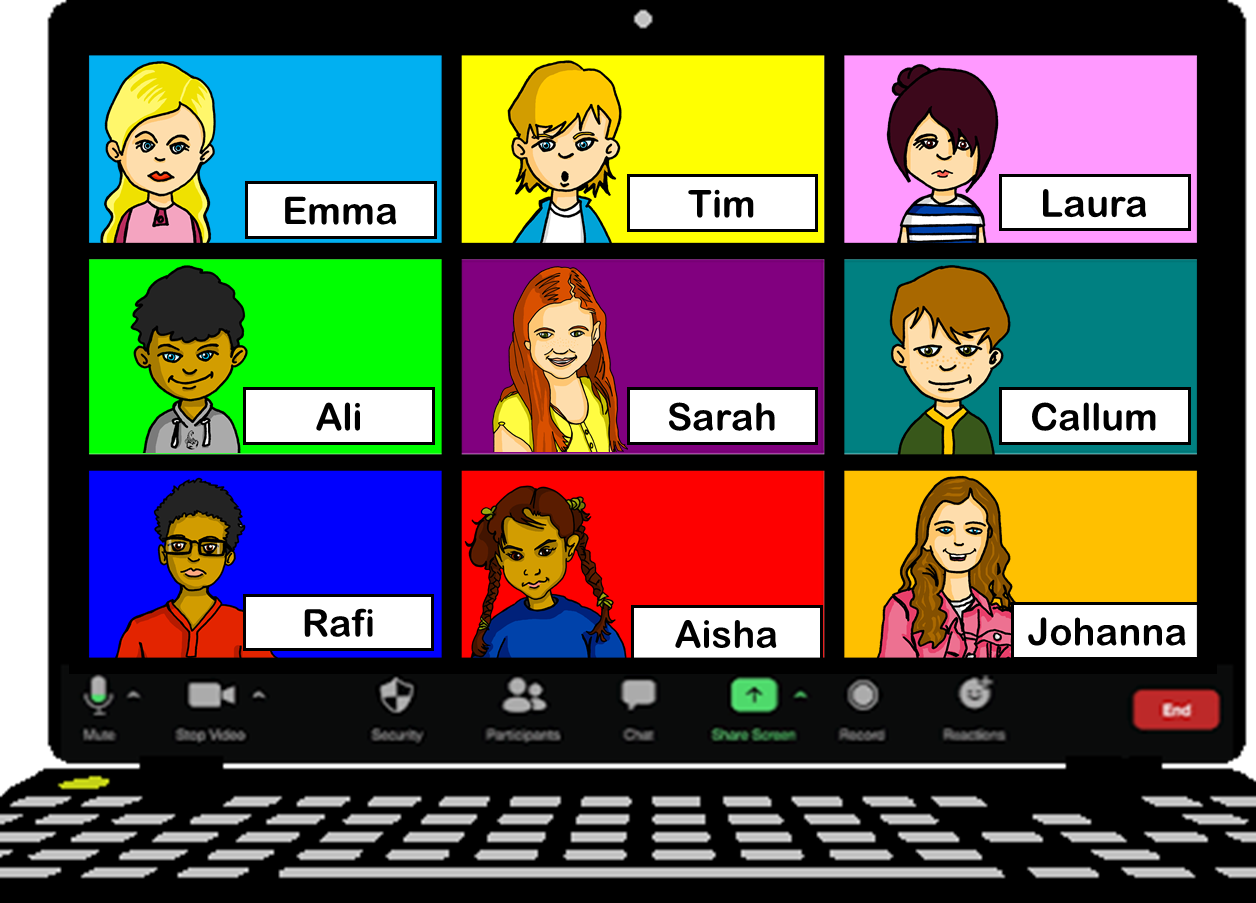 1
.
2
3
4
5
6
.
Some German cognates add –s for plural, like English.
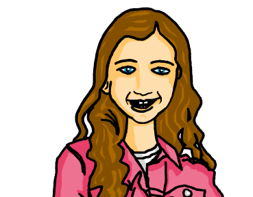 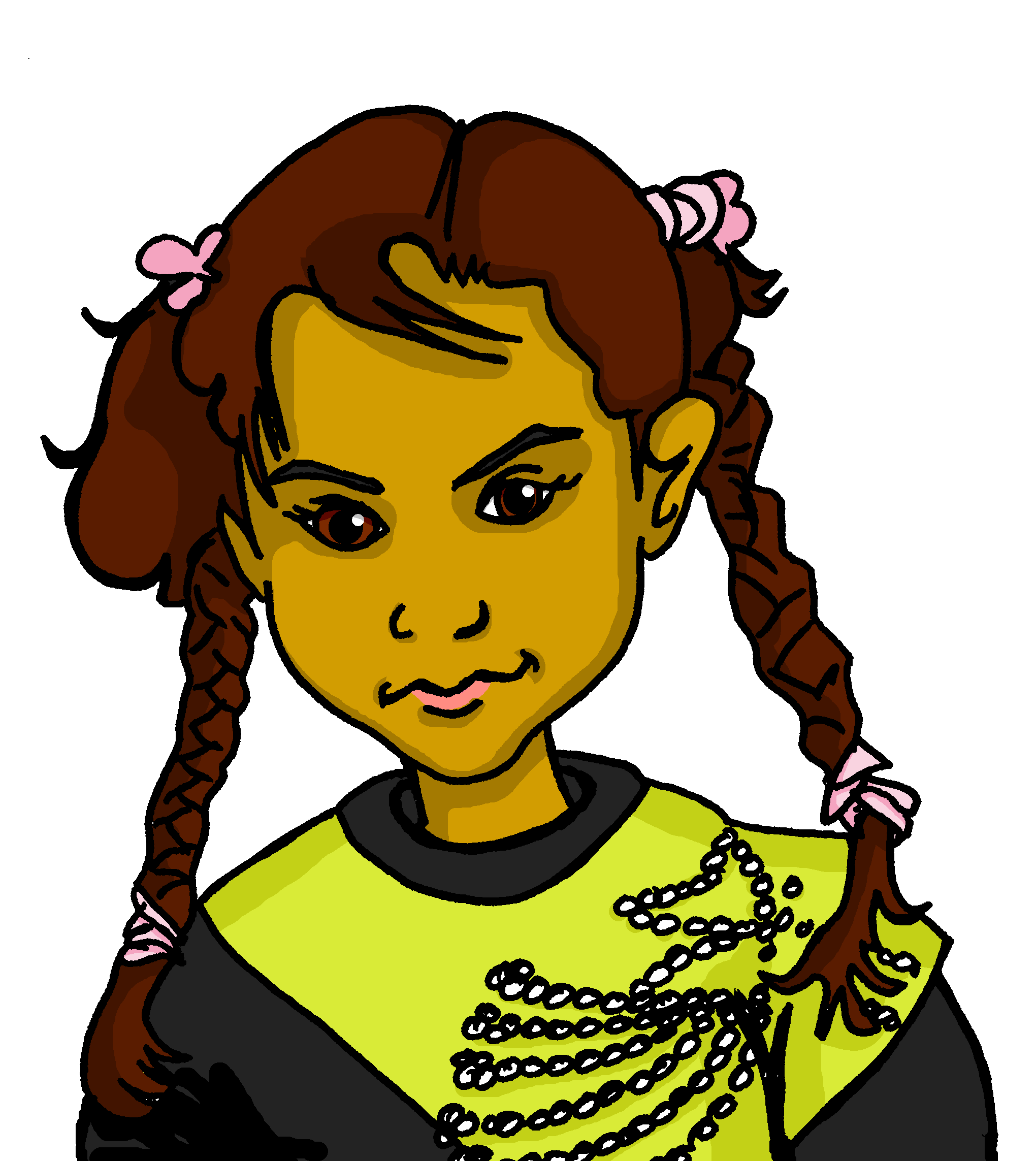 Remember!
 die = the (f) and die = the (pl).
Listen out for the verb and look at the noun. Is it singular or plural?
das Mikro (informal) - microphone
[Speaker Notes: Note: if time is tight, complete this task as one of the follow up activities (e.g., instead of the phonics task).

Timing: 5 minutes

Aim: to practise identifying singular/plural nouns based on the verb. 

Procedure:
Explain the task. Pupils need to select the correct noun from the singular/plural options.  (All nouns chosen are feminine so that the only way to choose is by focusing on the singular/plural verb ist/sind, and choosing the corresponding singular/plural form of the noun.
Click to block out the incorrect choice and leave only the correct choice visible. The audio for the full sentence will also play. 

Unknown and cognate vocabulary: 
Mikro [>5009] 
Jones, R.L & Tschirner, E. (2019). A frequency dictionary of German: Core vocabulary for learners. London: Routledge.

Transcript:
1. Das sind [die Klassen].2. Das ist [die Aktivität].3. Das ist [die Person].
4. Das sind [die Frauen].
5. Das sind [die Aufgaben.]
6. Das ist [die Party].]
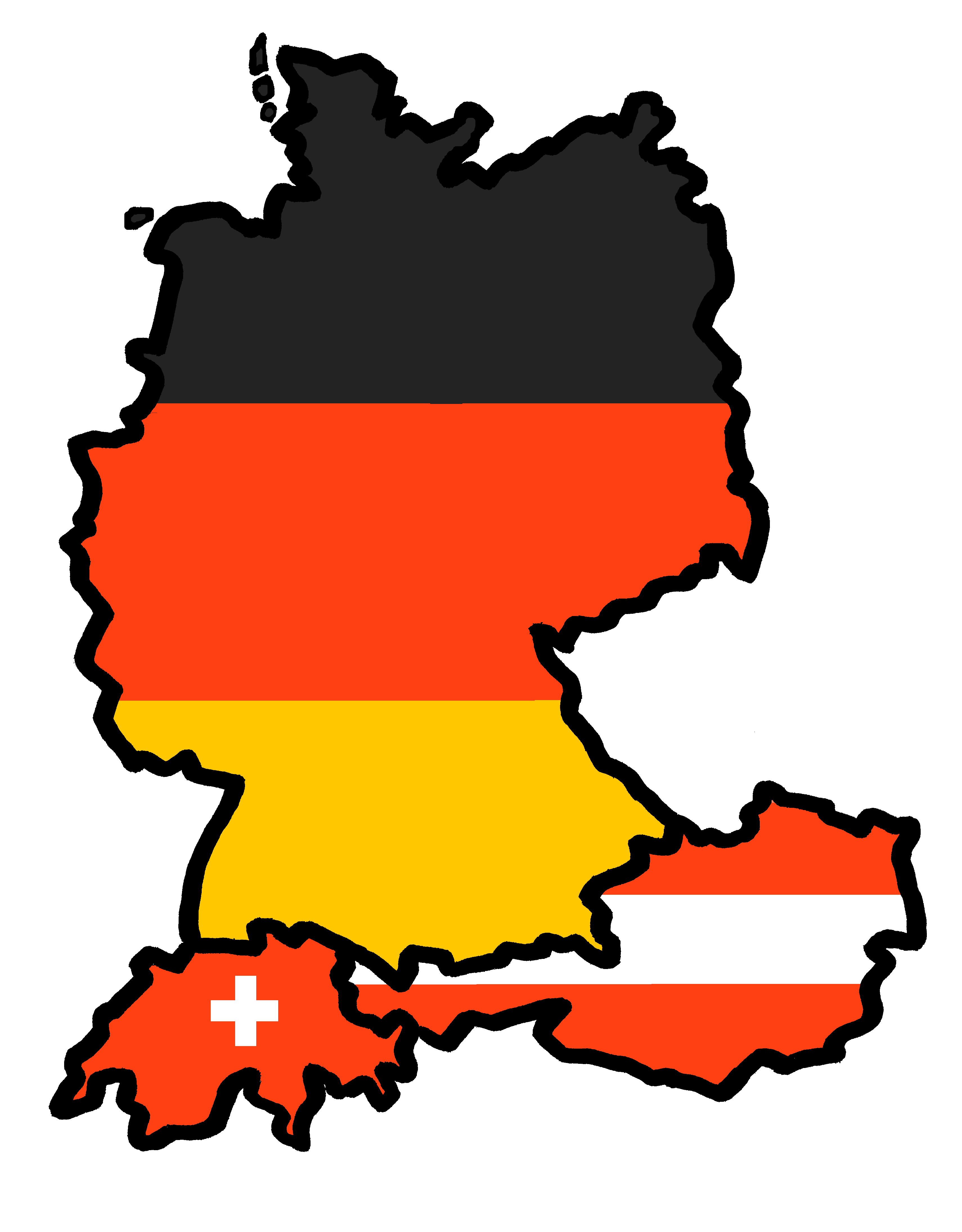 Tschüss!
blau